TOÁN
Bài 13: Tìm thành phần 
trong phép nhân, phép chia
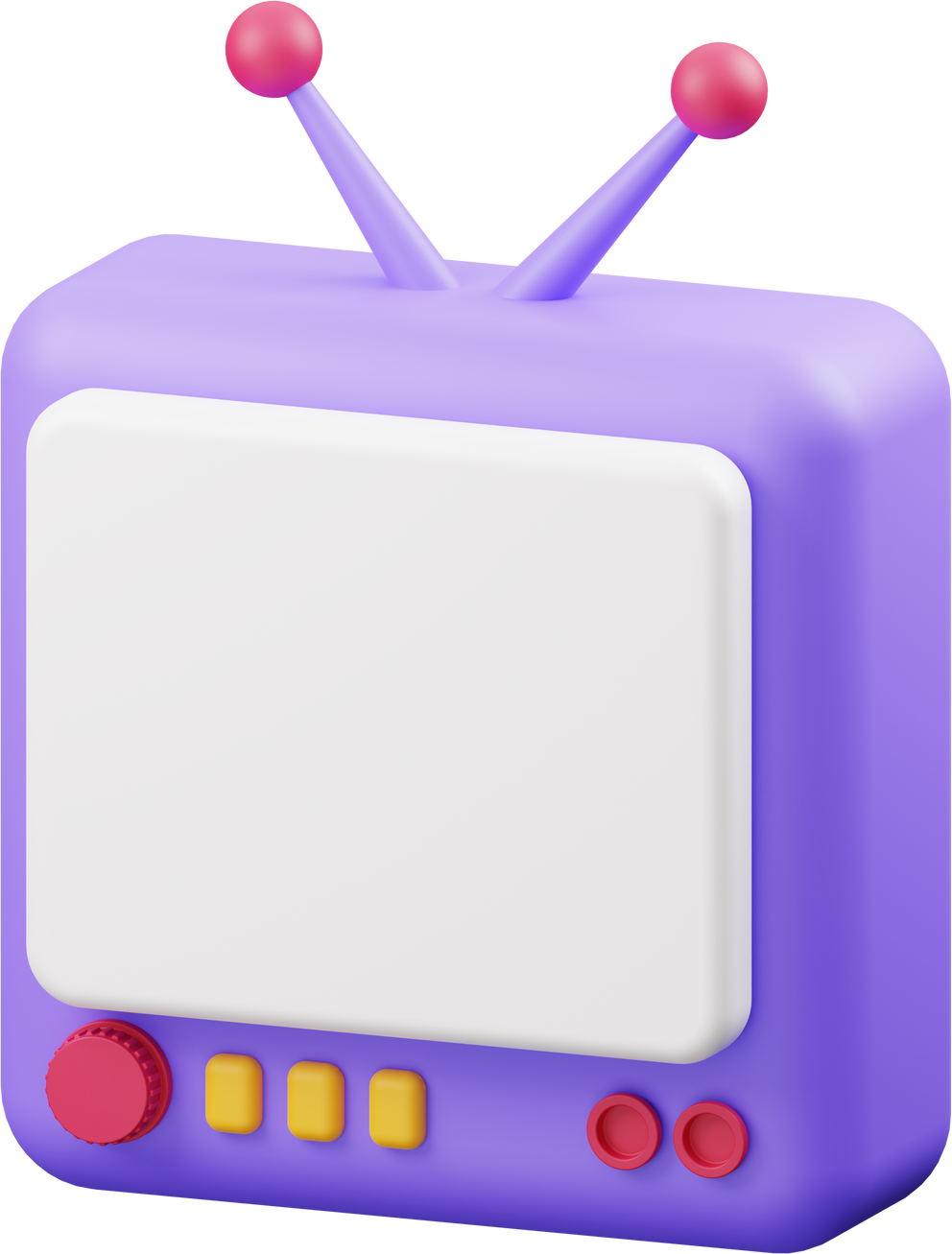 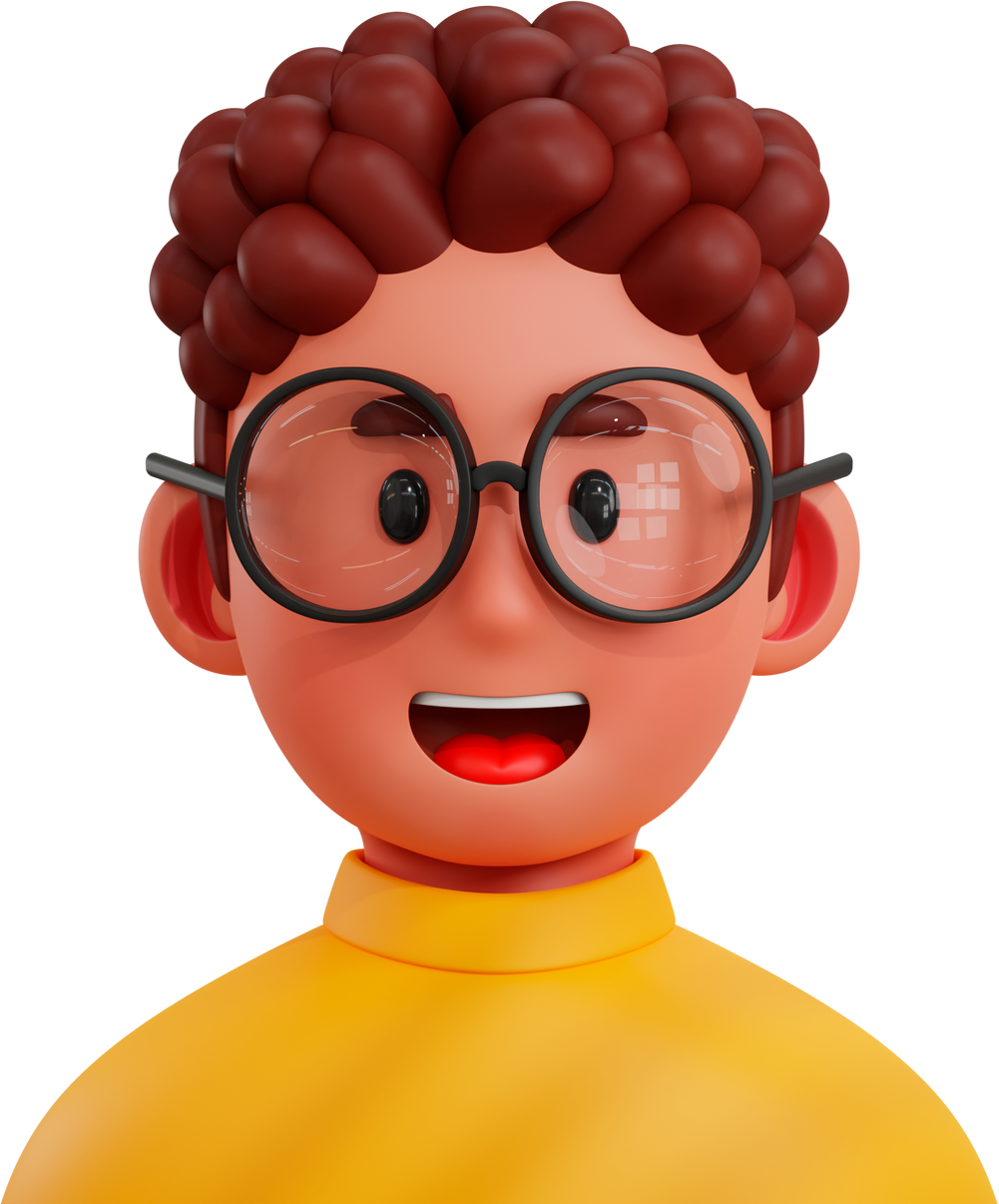 Khởi động
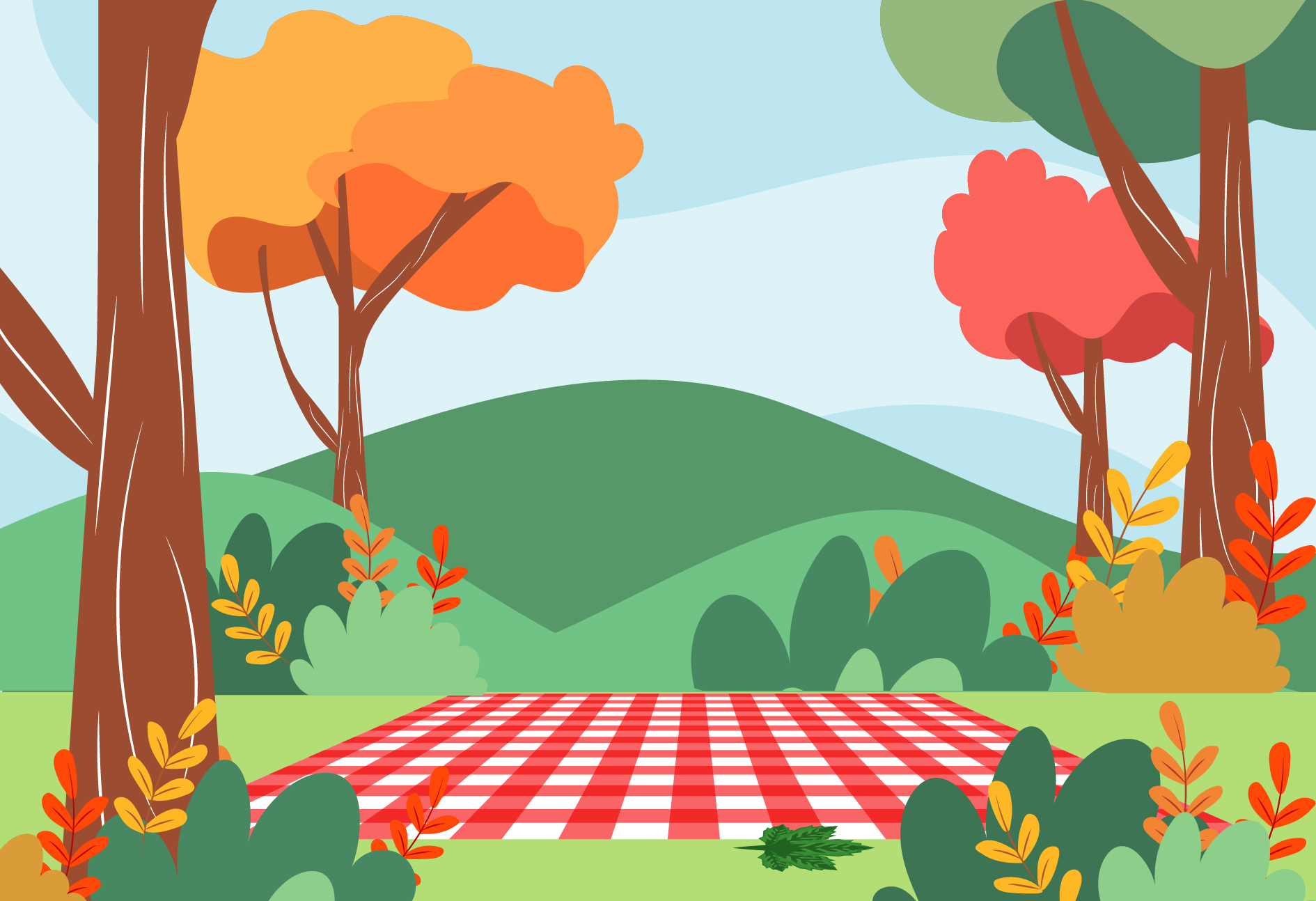 GẤU CON HAM ĂN
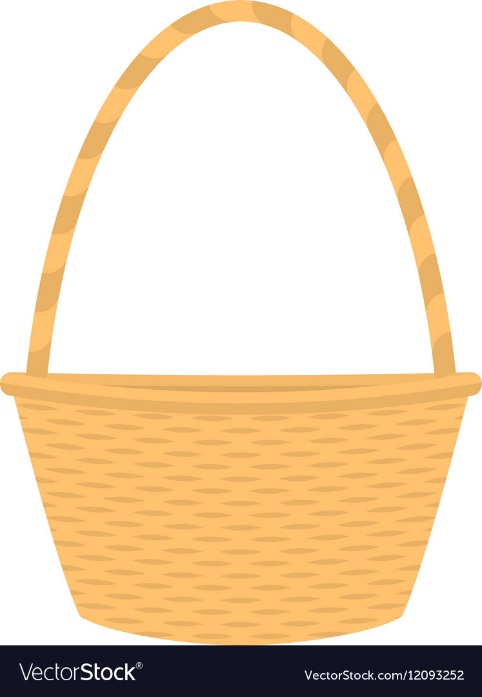 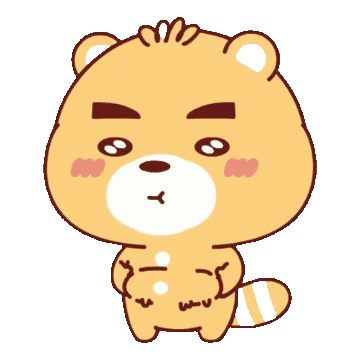 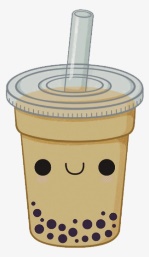 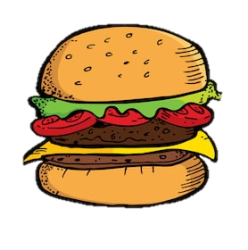 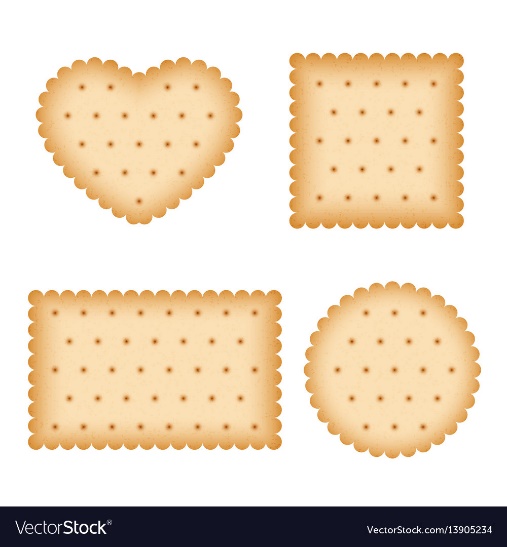 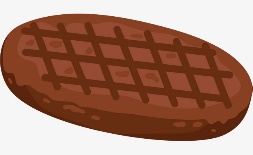 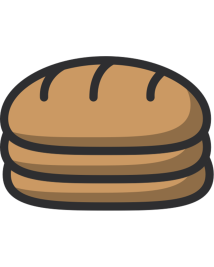 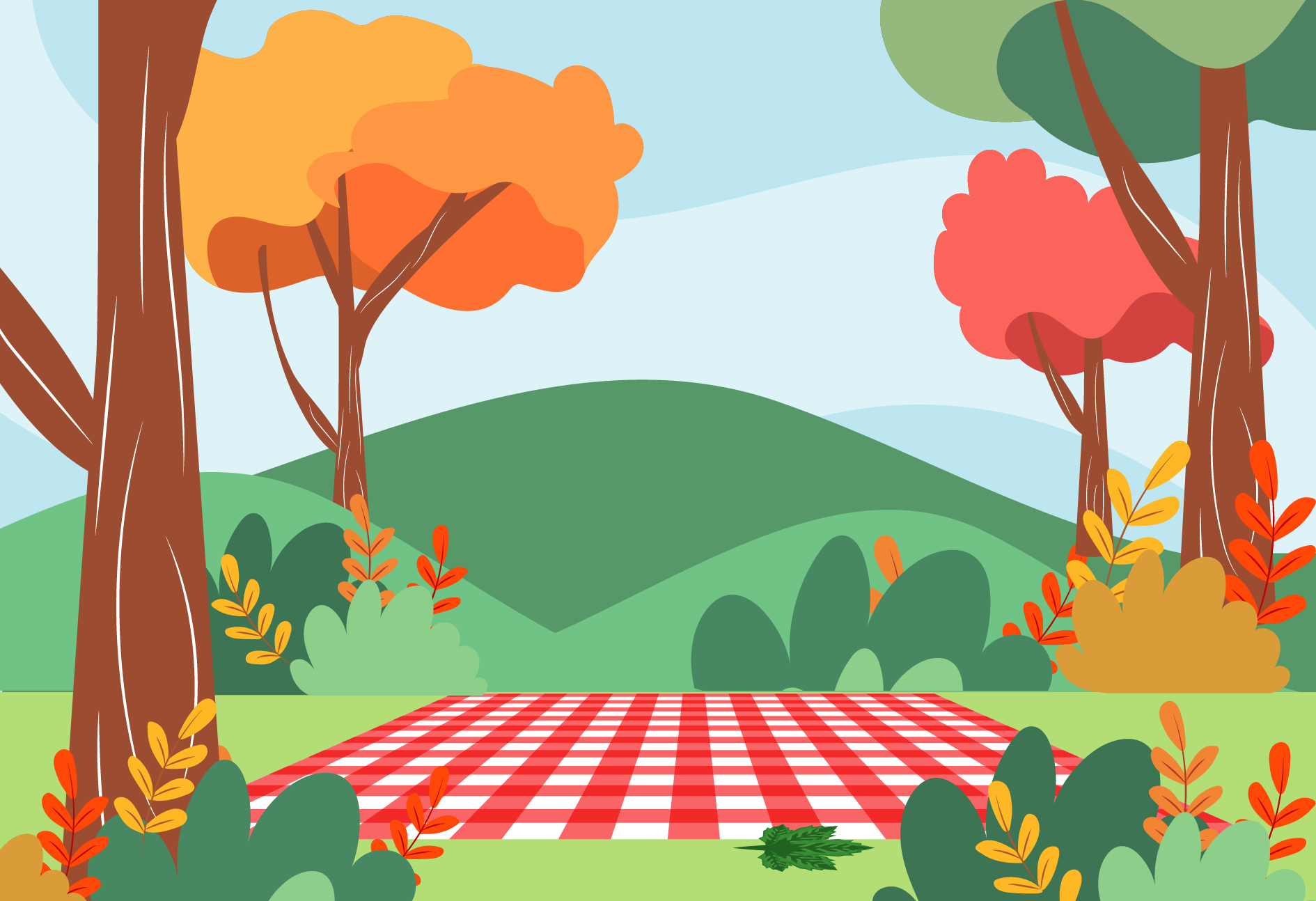 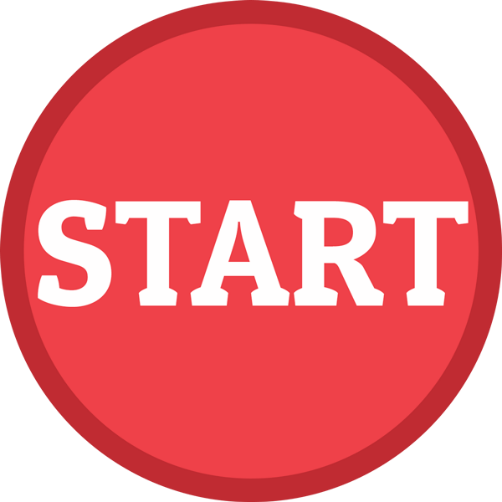 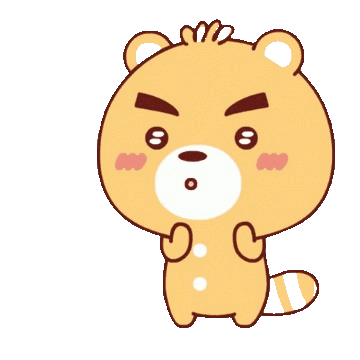 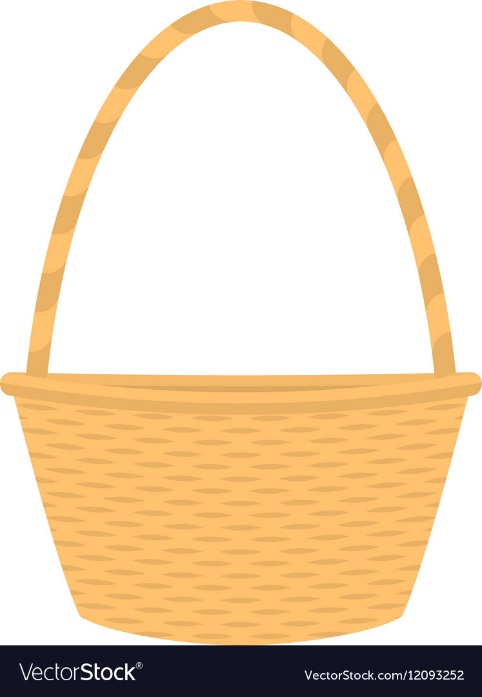 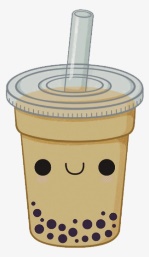 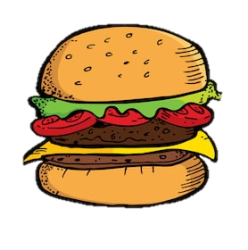 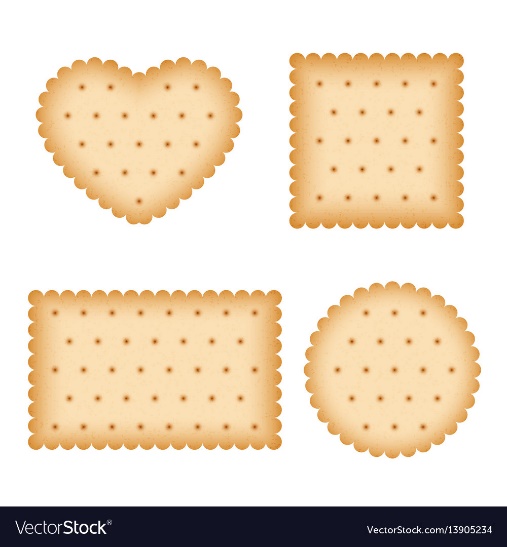 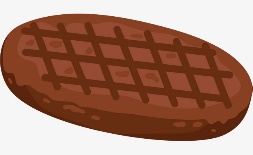 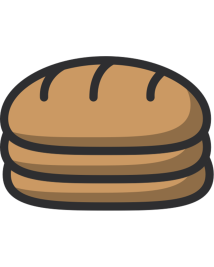 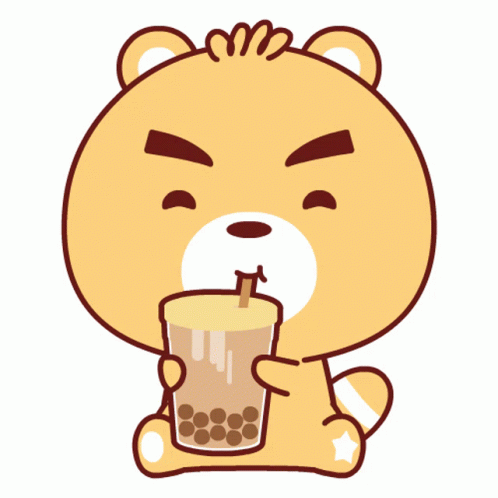 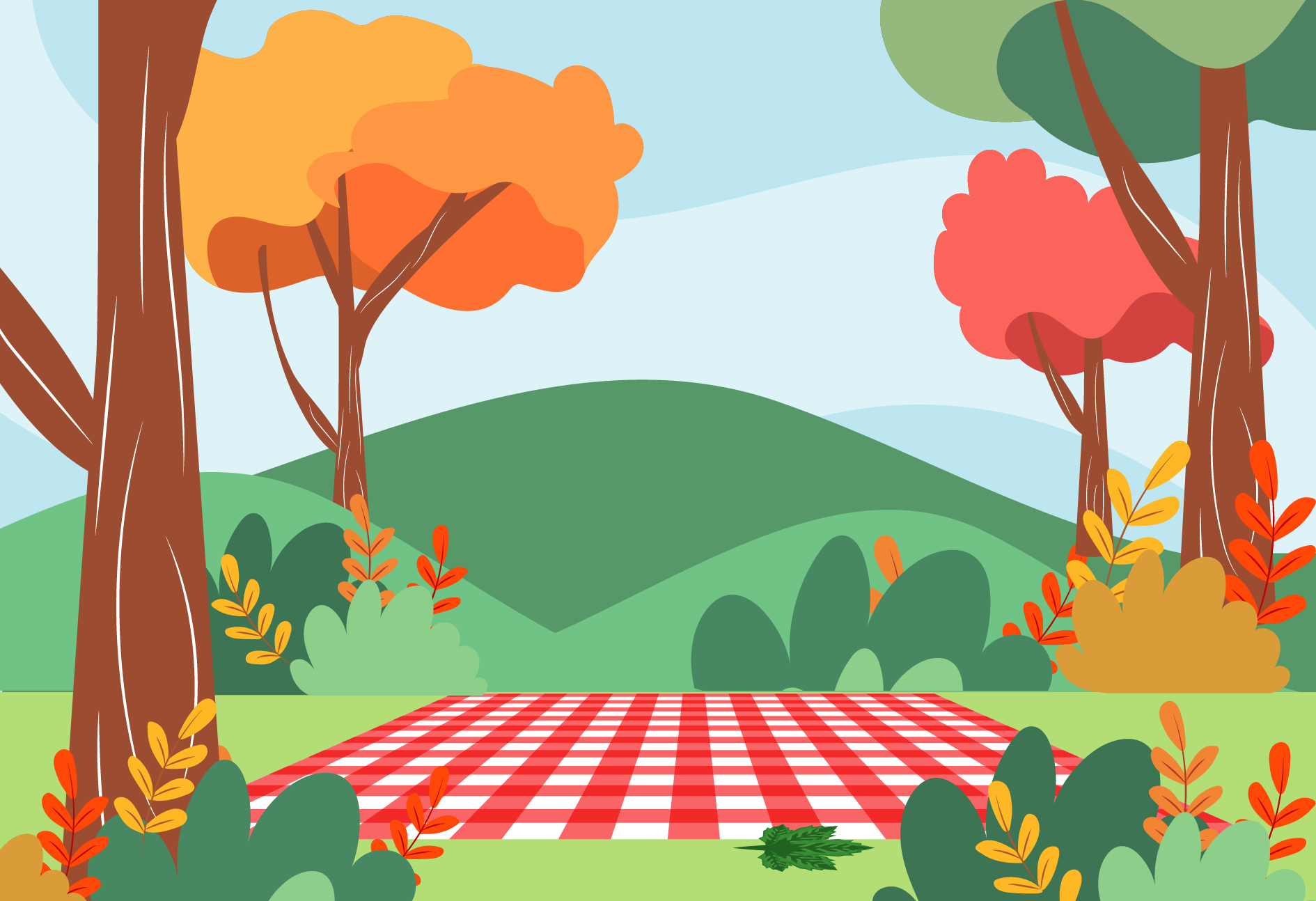 CÂU HỎI 1: Kết quả của phép nhân 3 x 7 = ?
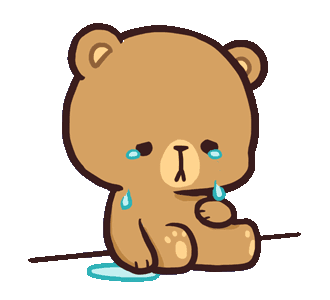 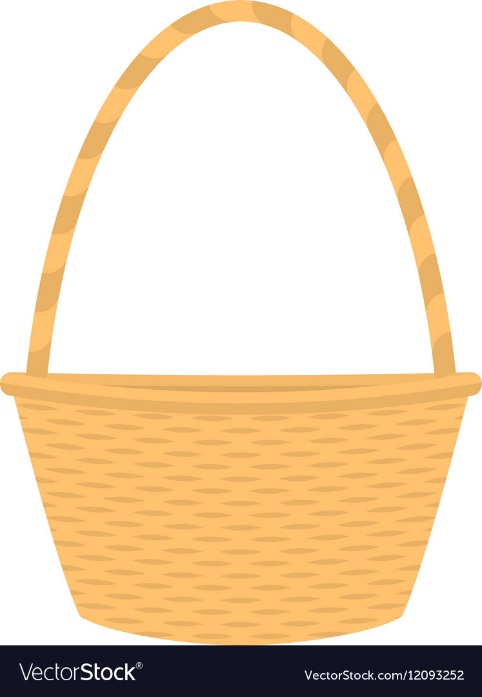 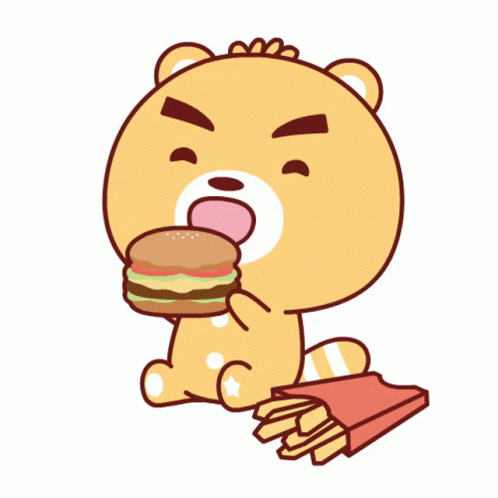 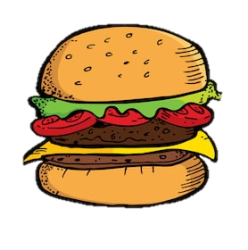 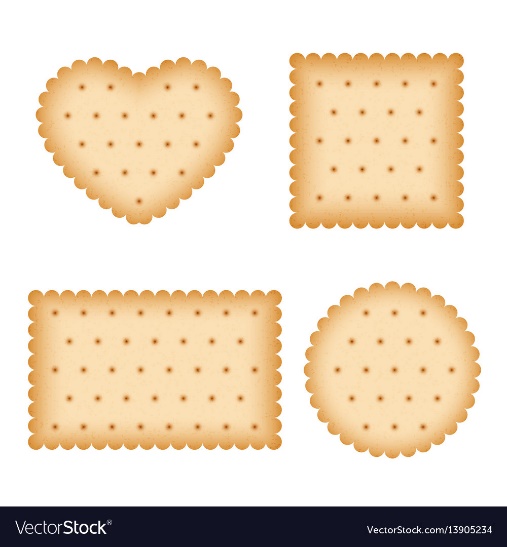 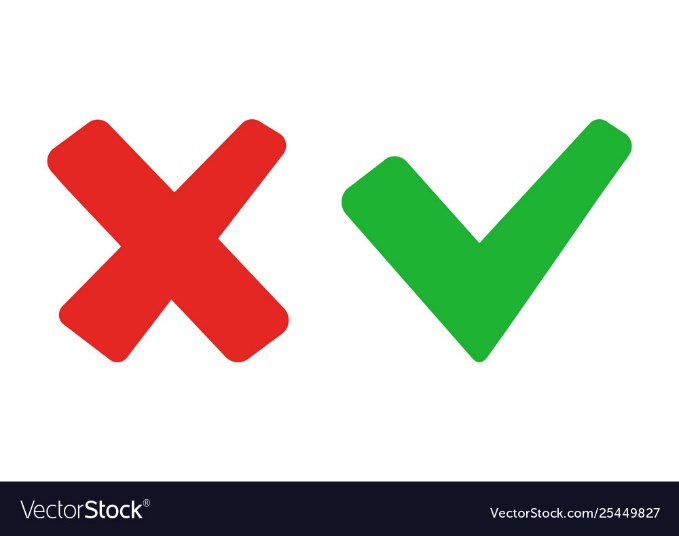 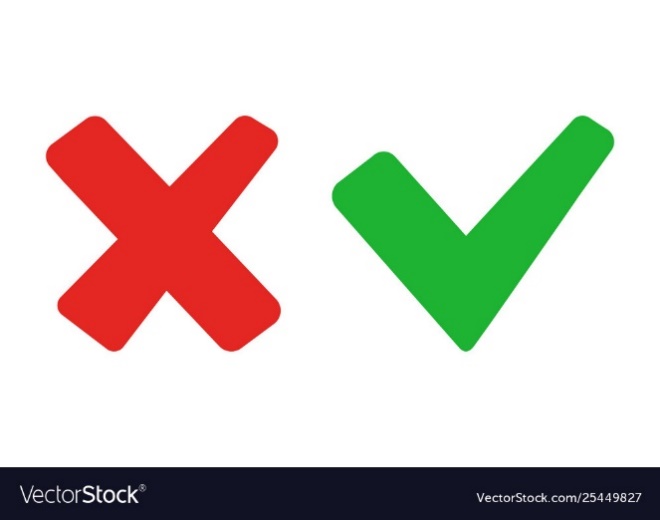 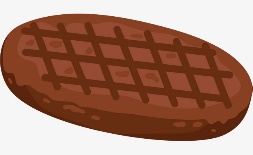 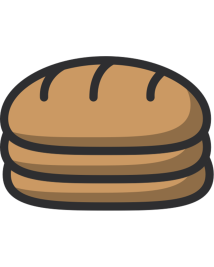 24
21
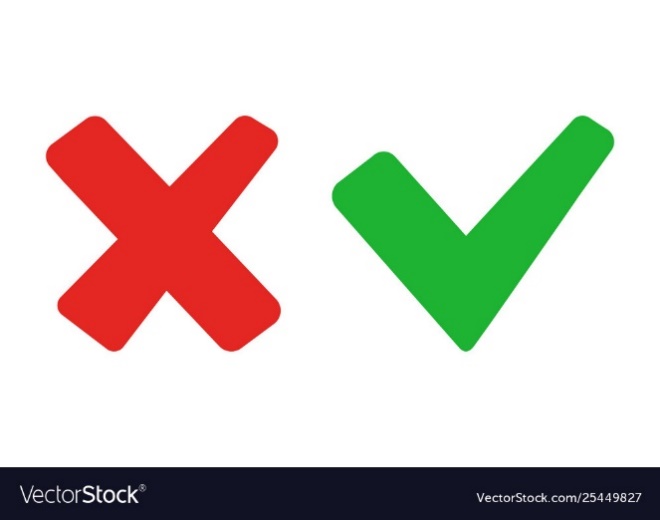 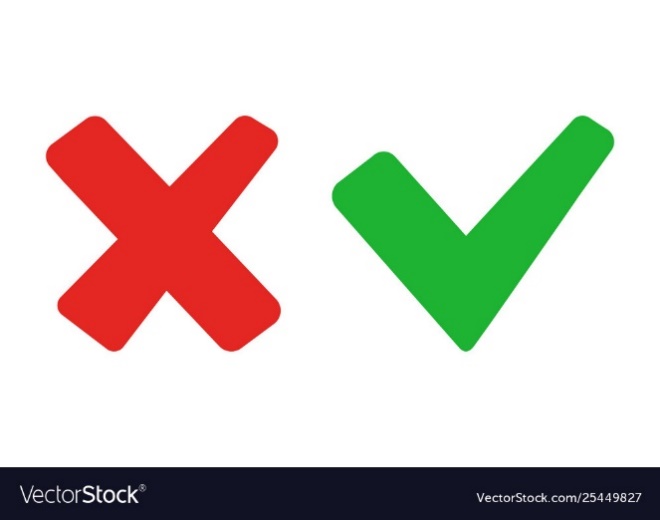 30
72
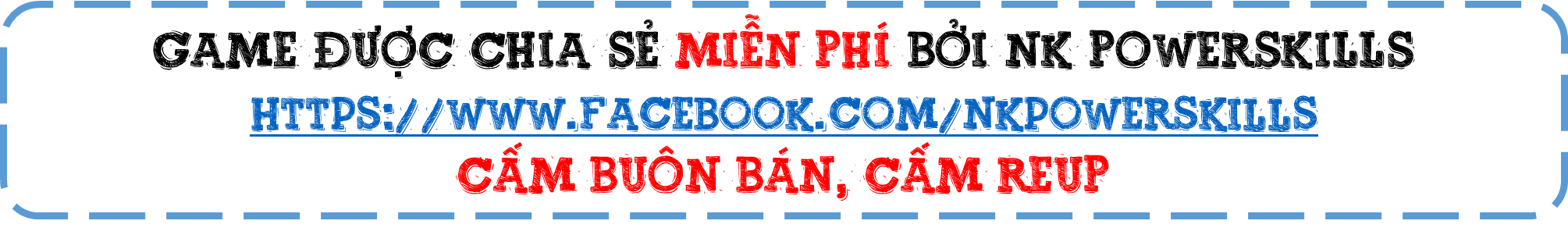 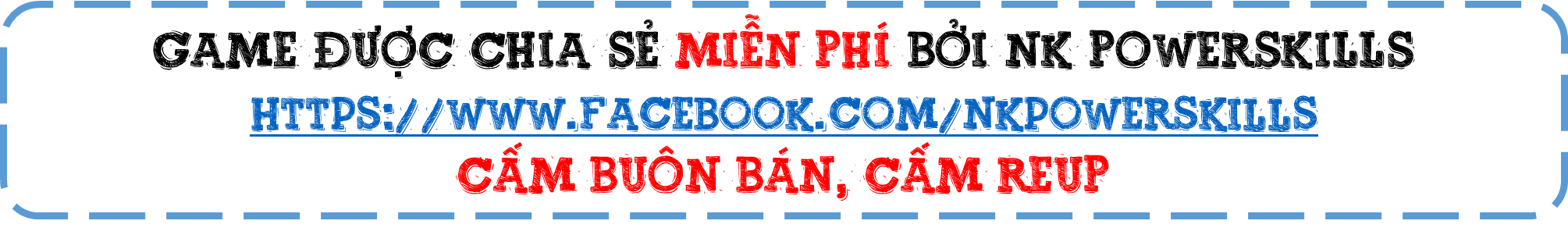 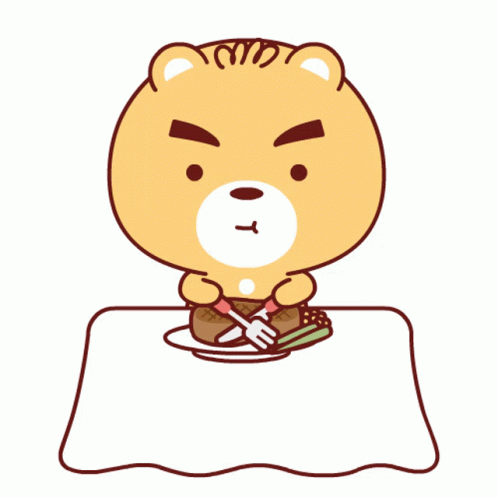 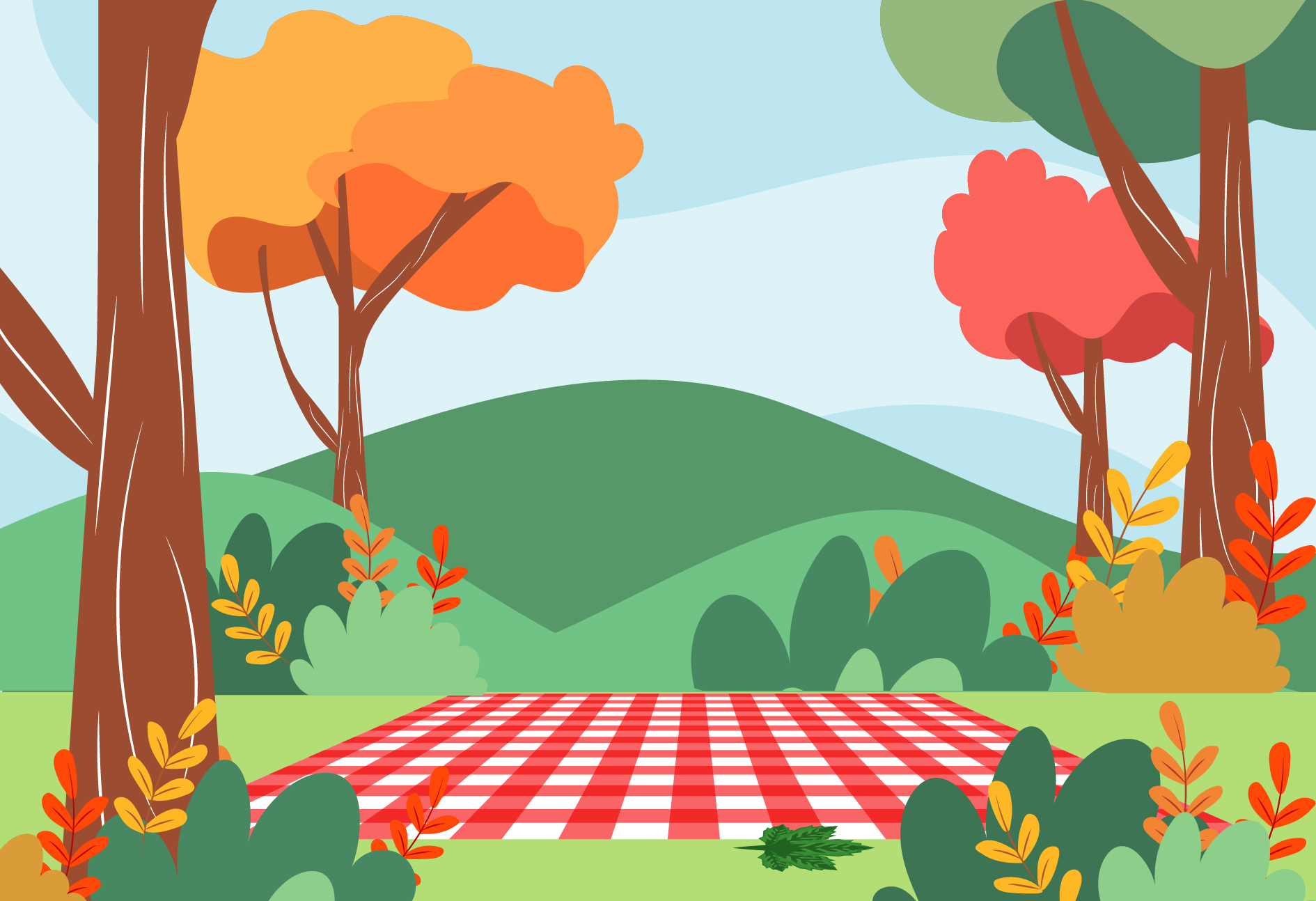 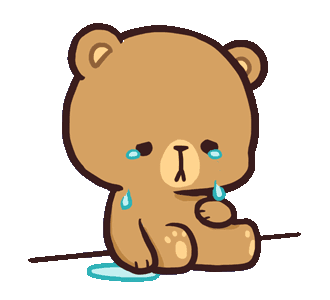 CÂU HỎI 2: .... X 4 = 20
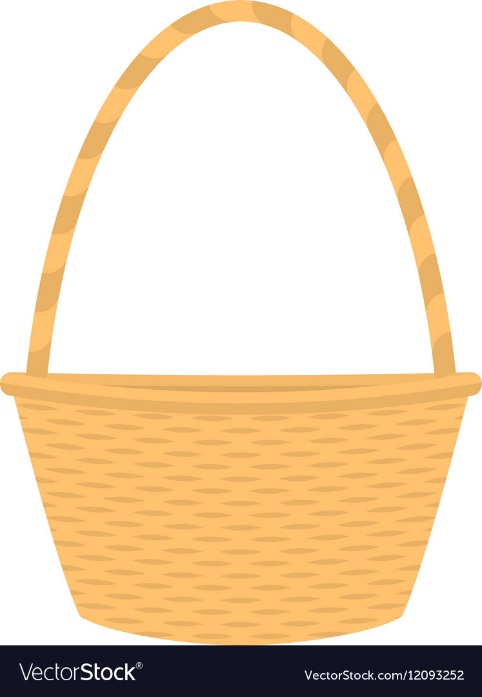 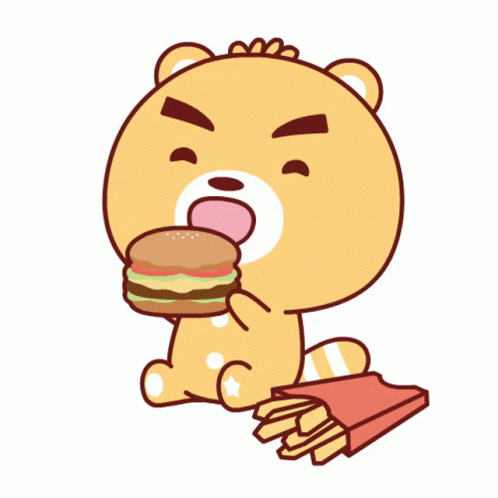 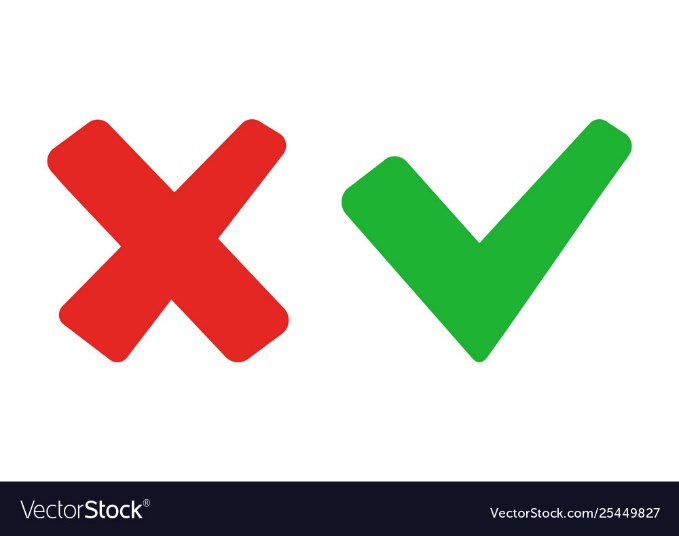 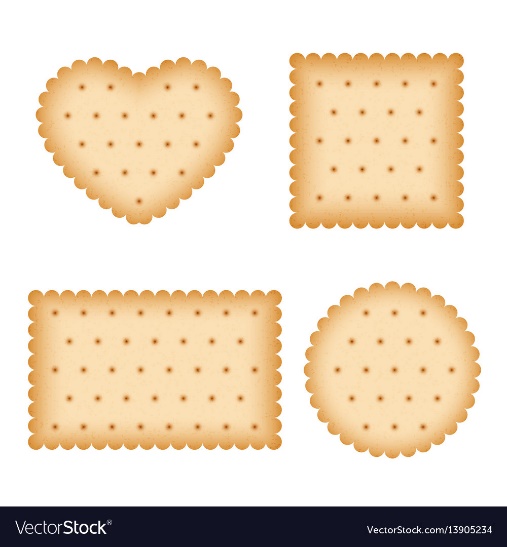 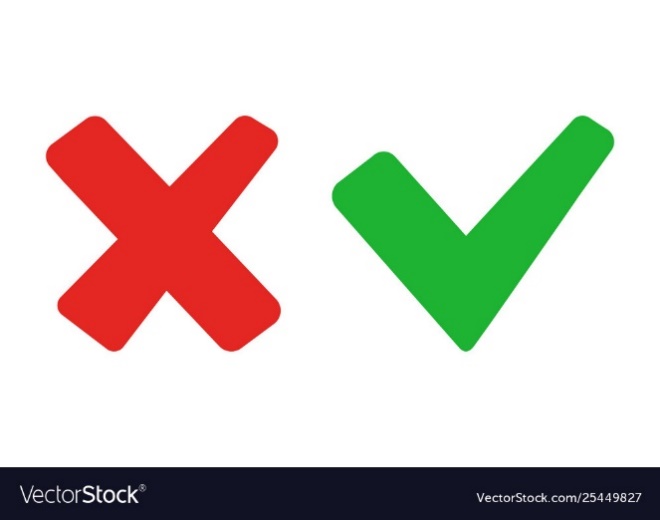 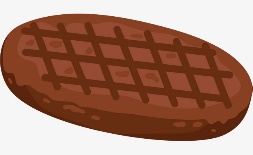 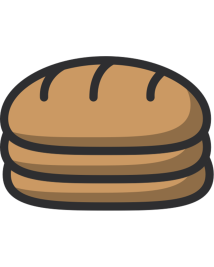 5
3
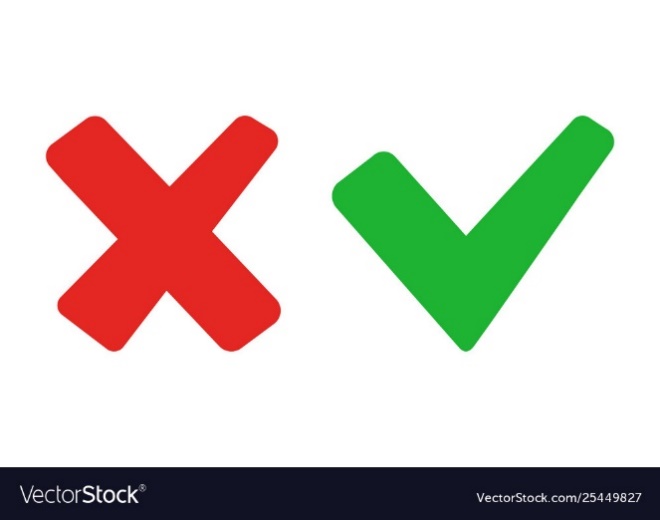 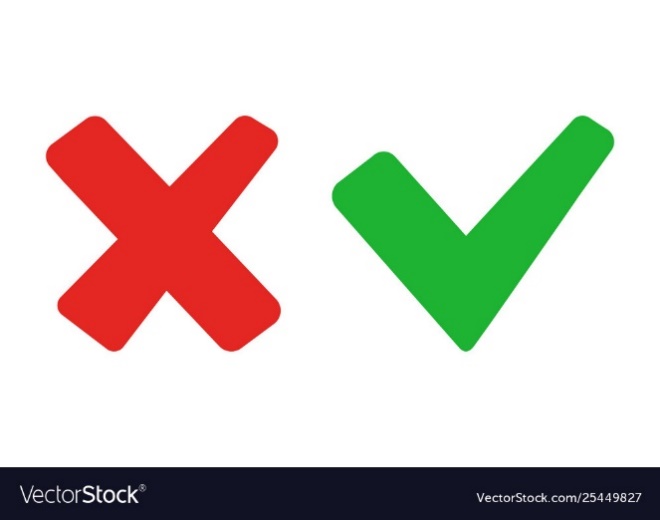 4
5
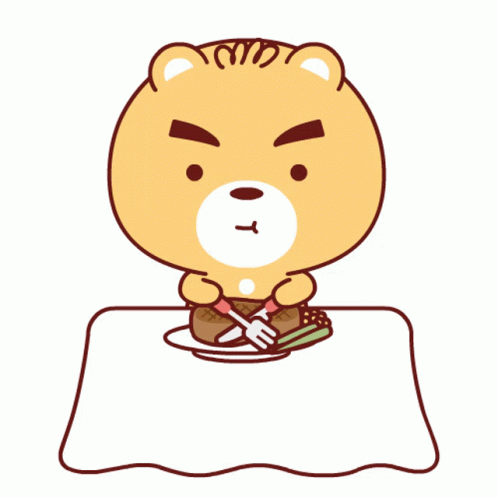 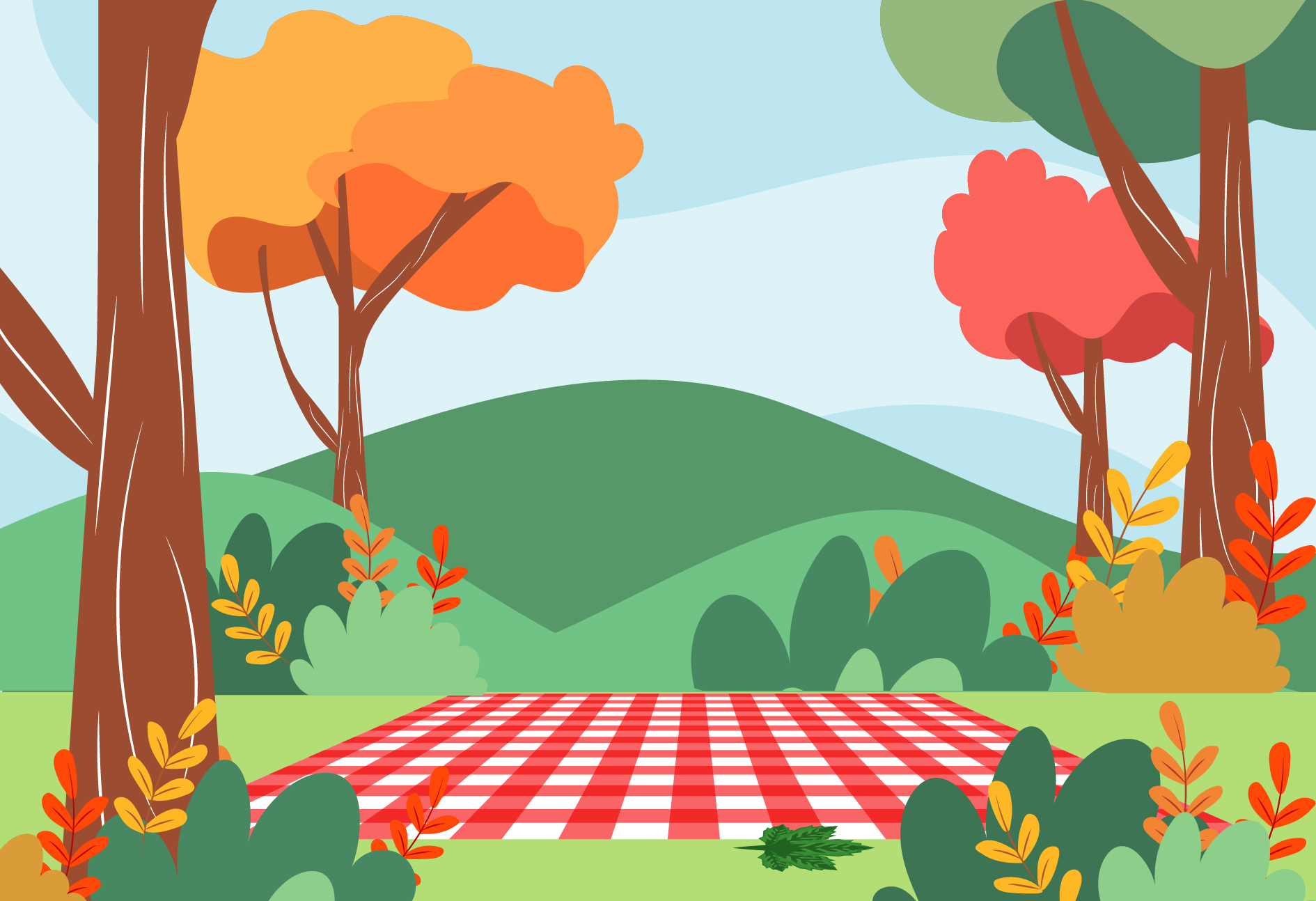 CÂU HỎI 3: Kết quả của phép nhân .. x 9 =
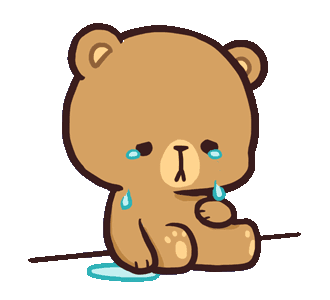 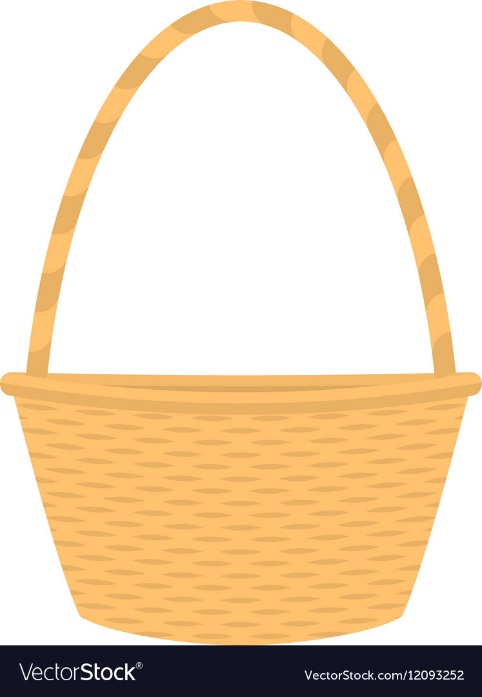 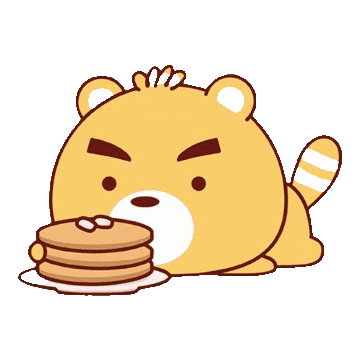 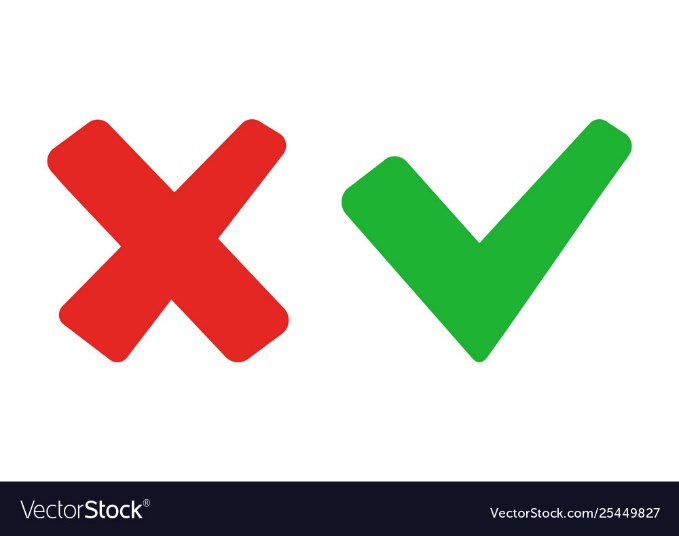 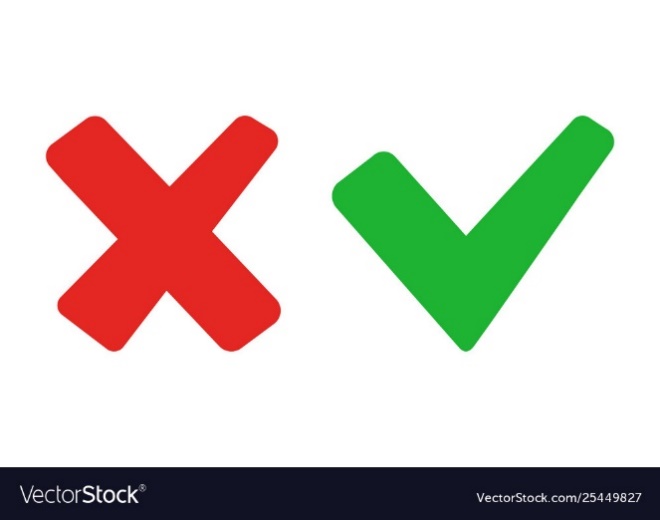 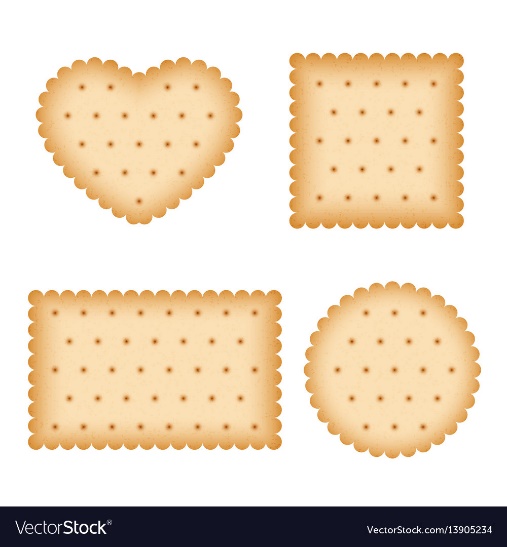 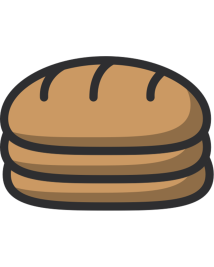 0
9
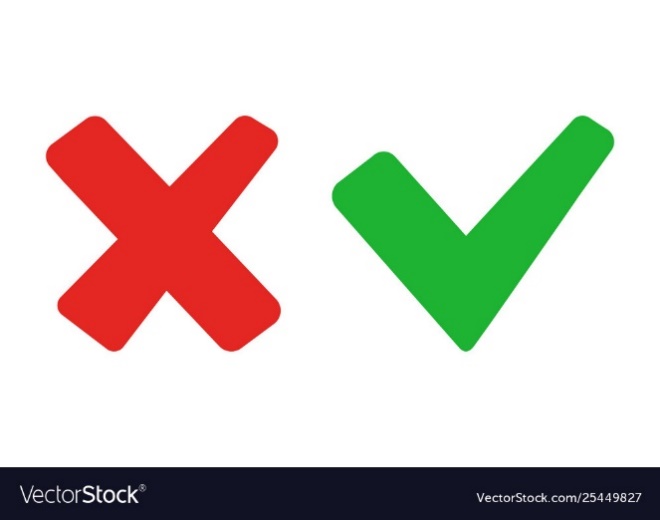 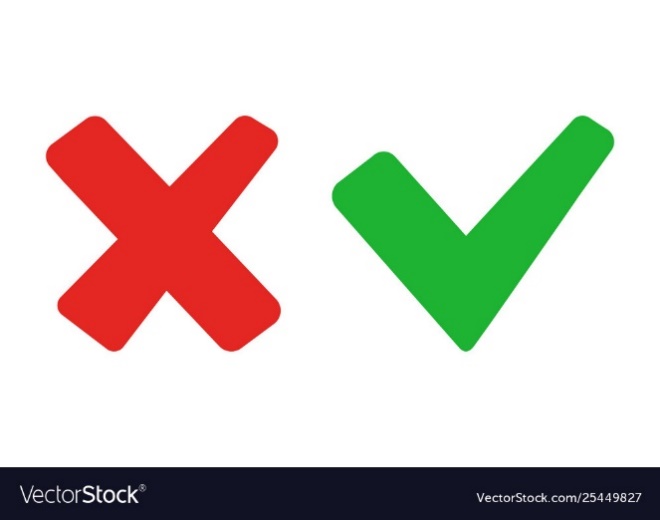 18
90
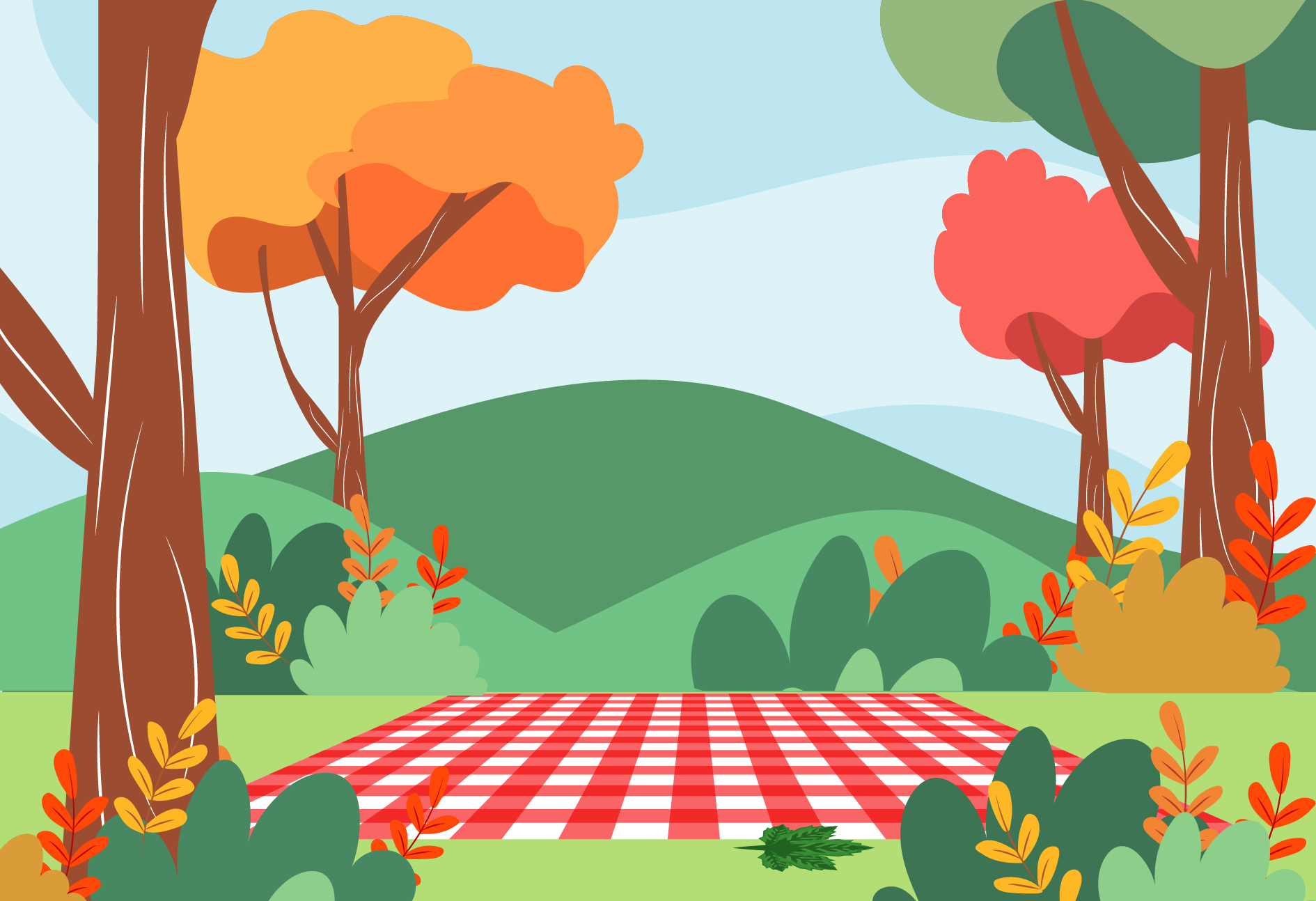 No quá đi thôi!
Cảm ơn các bạn!
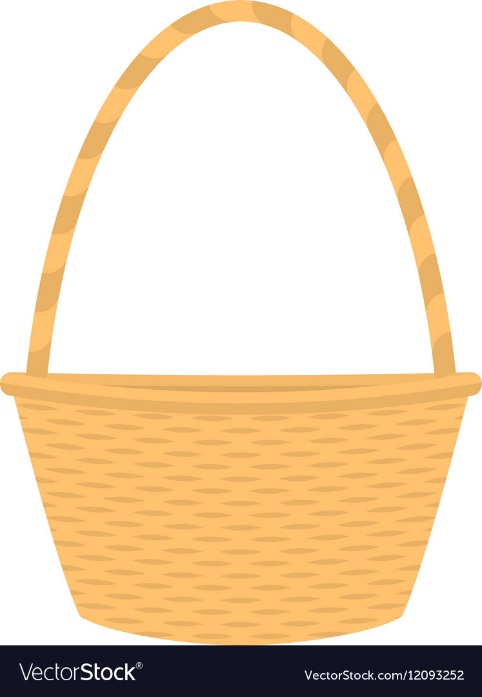 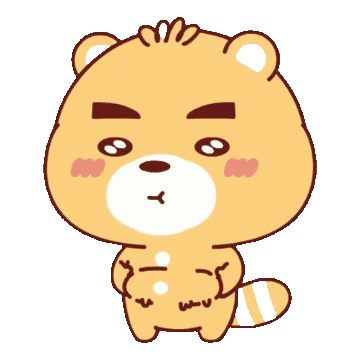 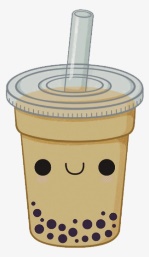 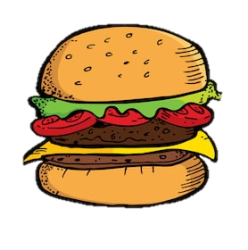 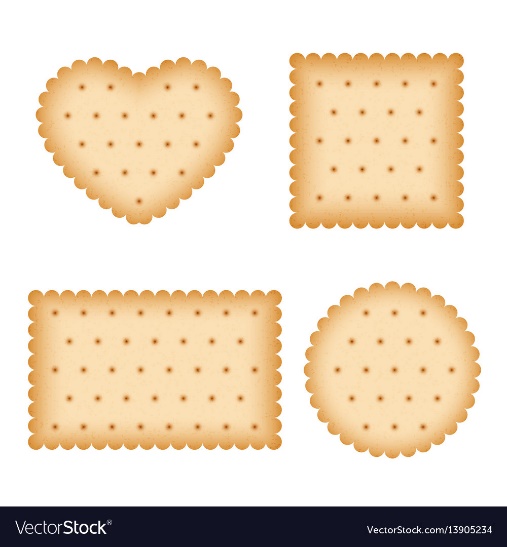 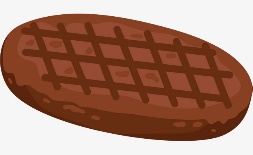 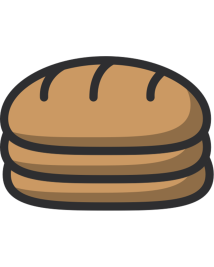 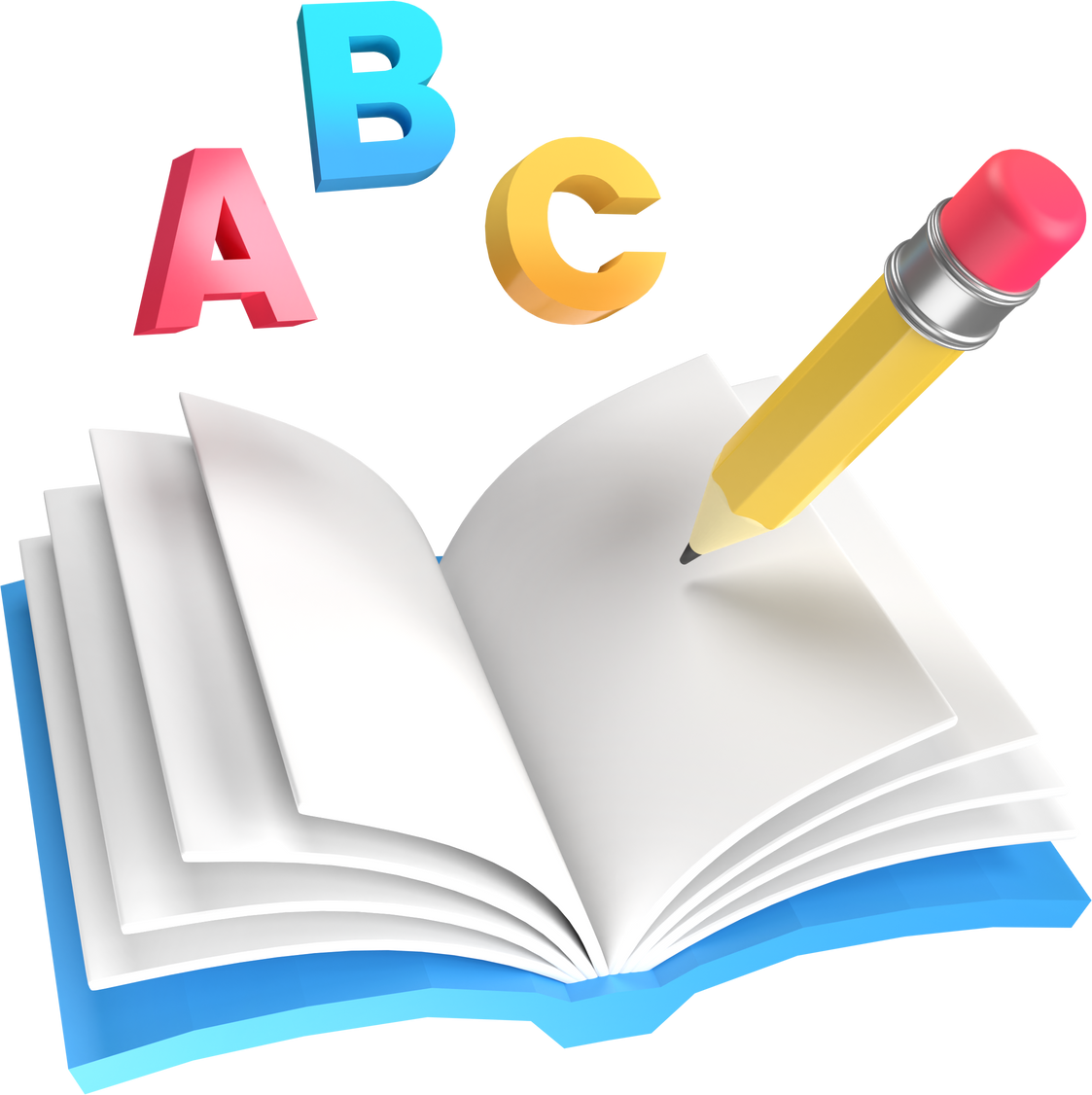 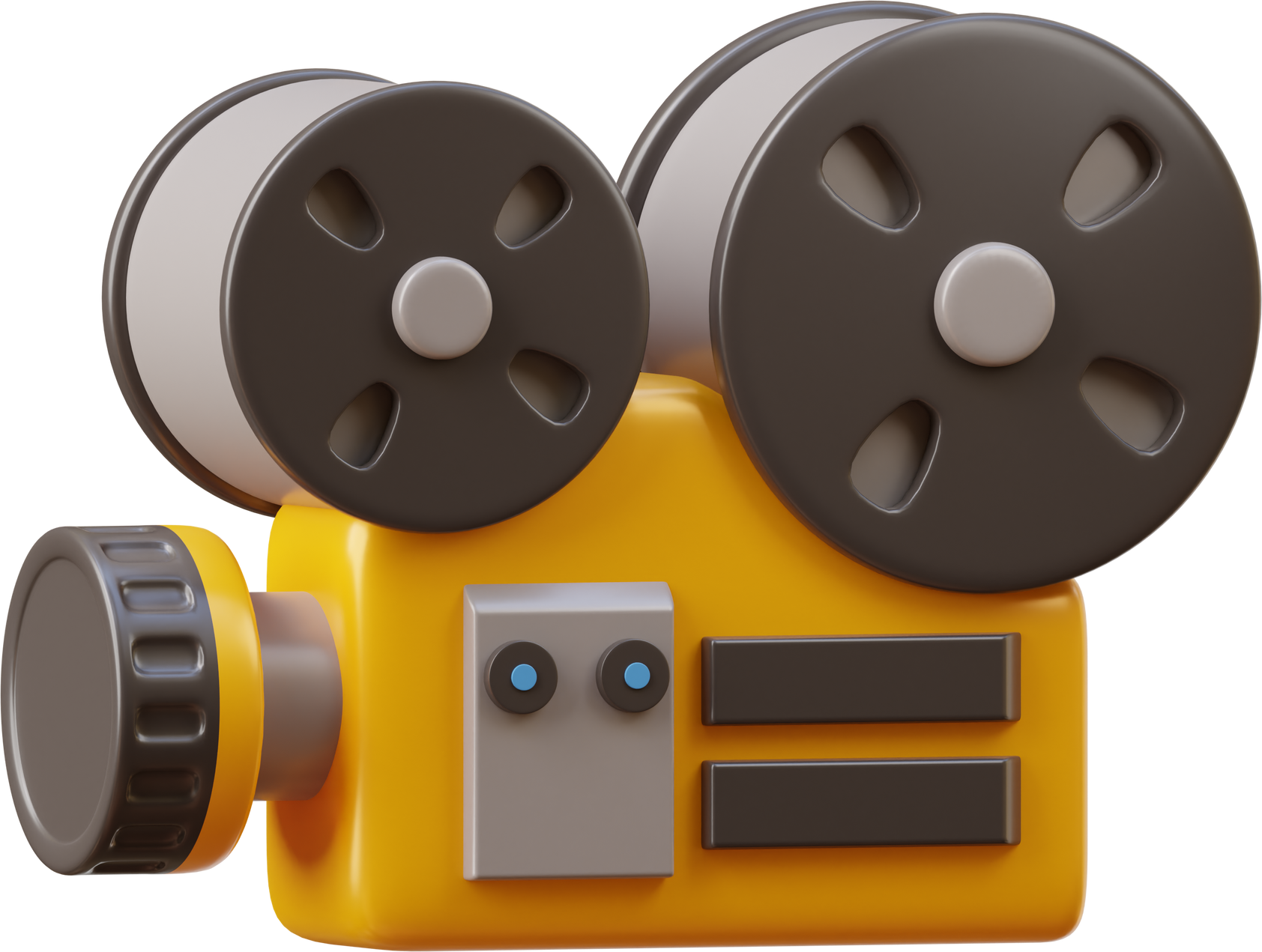 Khám phá
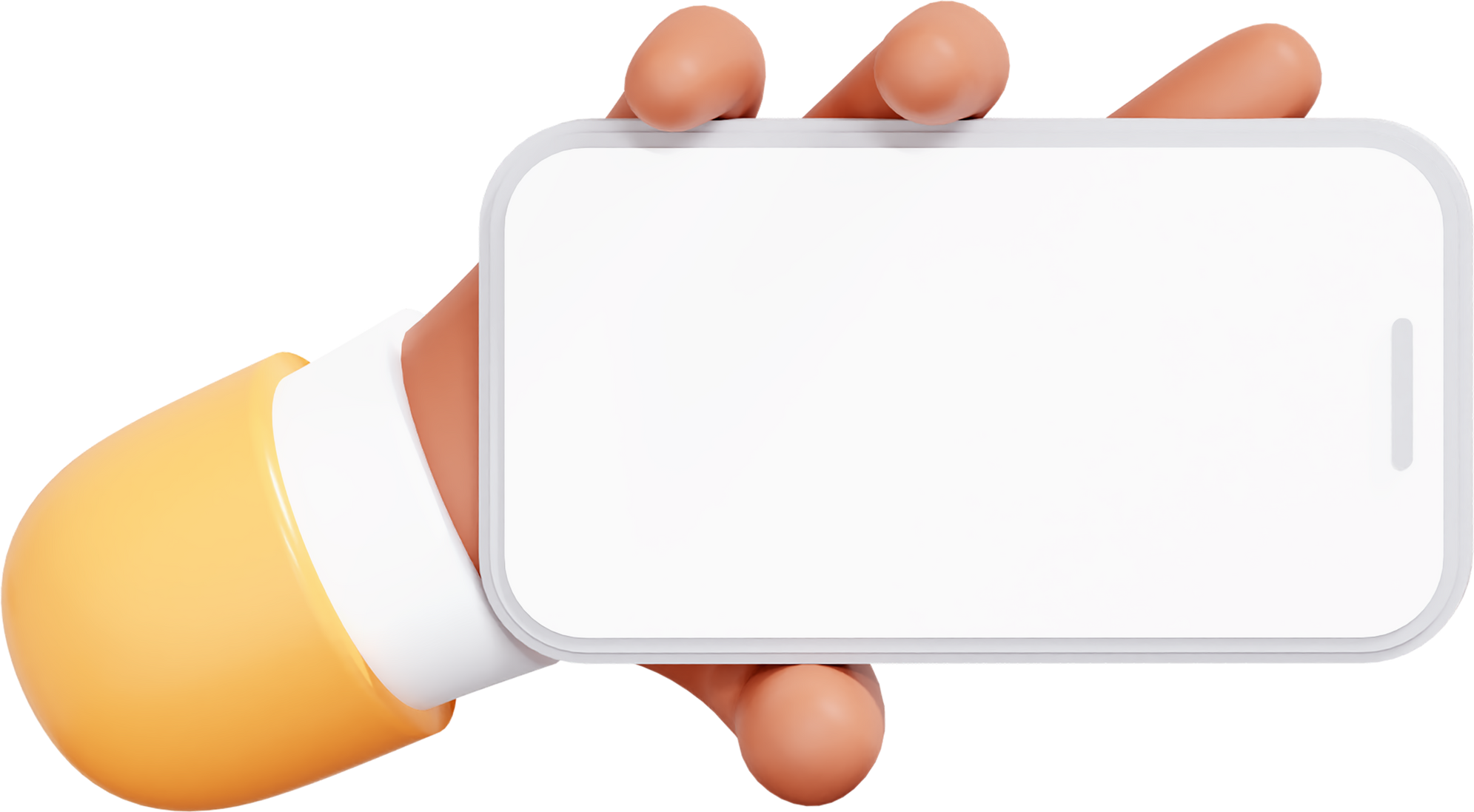 Tiết 2
Tìm số bị chia, số chia
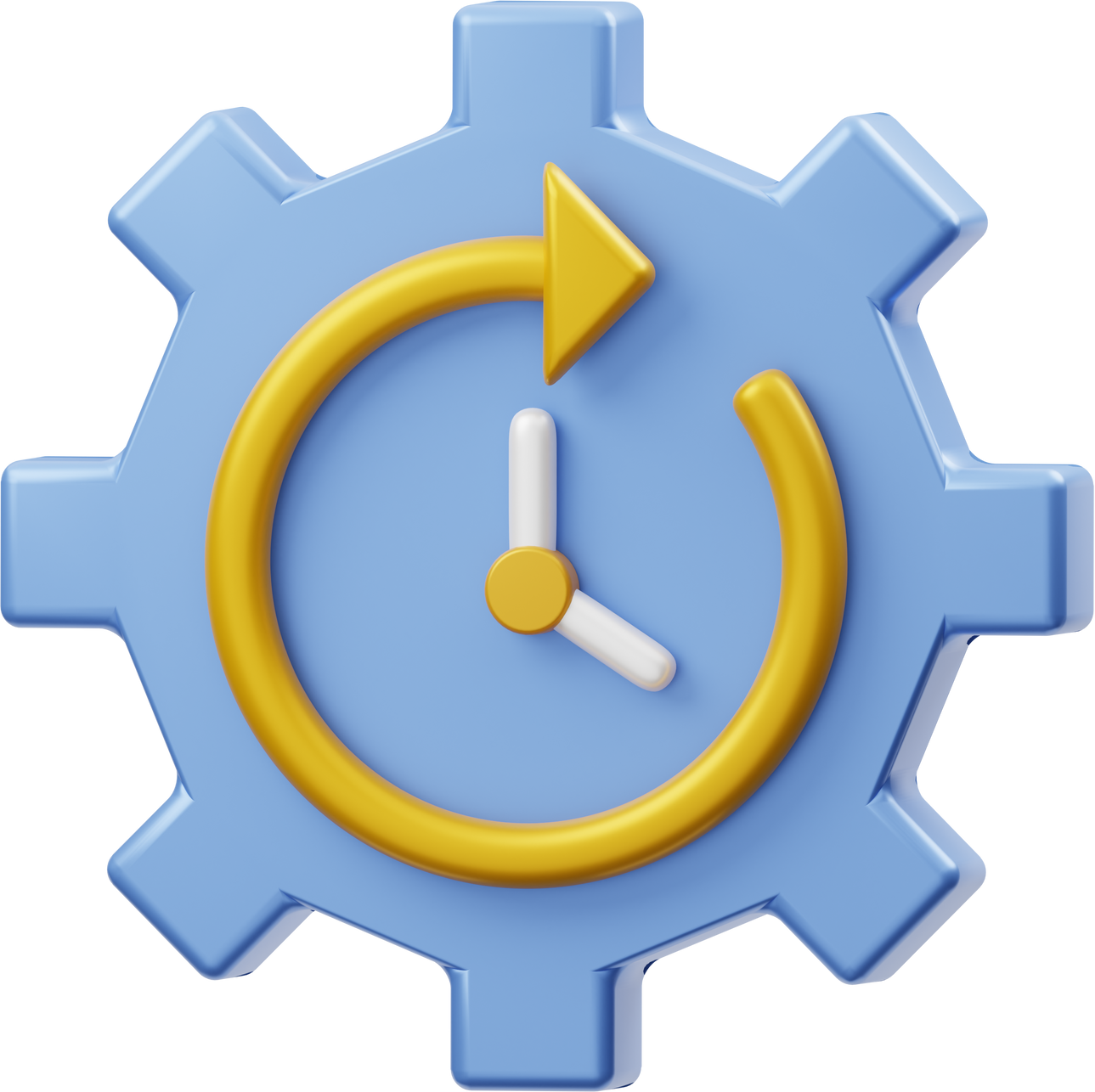 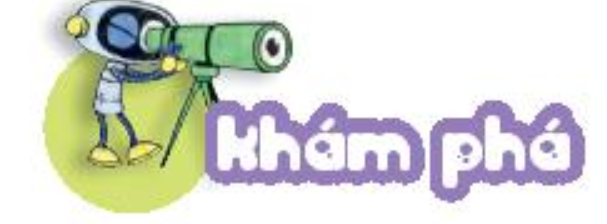 a, Tìm số bị chia:
	Mai mua về một số bông hoa rồi cắm hết vào 3 lọ, mỗi lọ có 5 bông hoa. Hỏi Mai đã mua về bao nhiêu bông hoa?
?
5
3
Thương
Số chia
Số bị chia
Số bông hoa cả 3 lọ bằng số bông hoa 1 lọ nhân với 3.
Số bông hoa cả 3 lọ là:
5 x 3 = 15 (bông)
Muốn tìm số bị chia ta lấy thương nhân với số chia
=
:
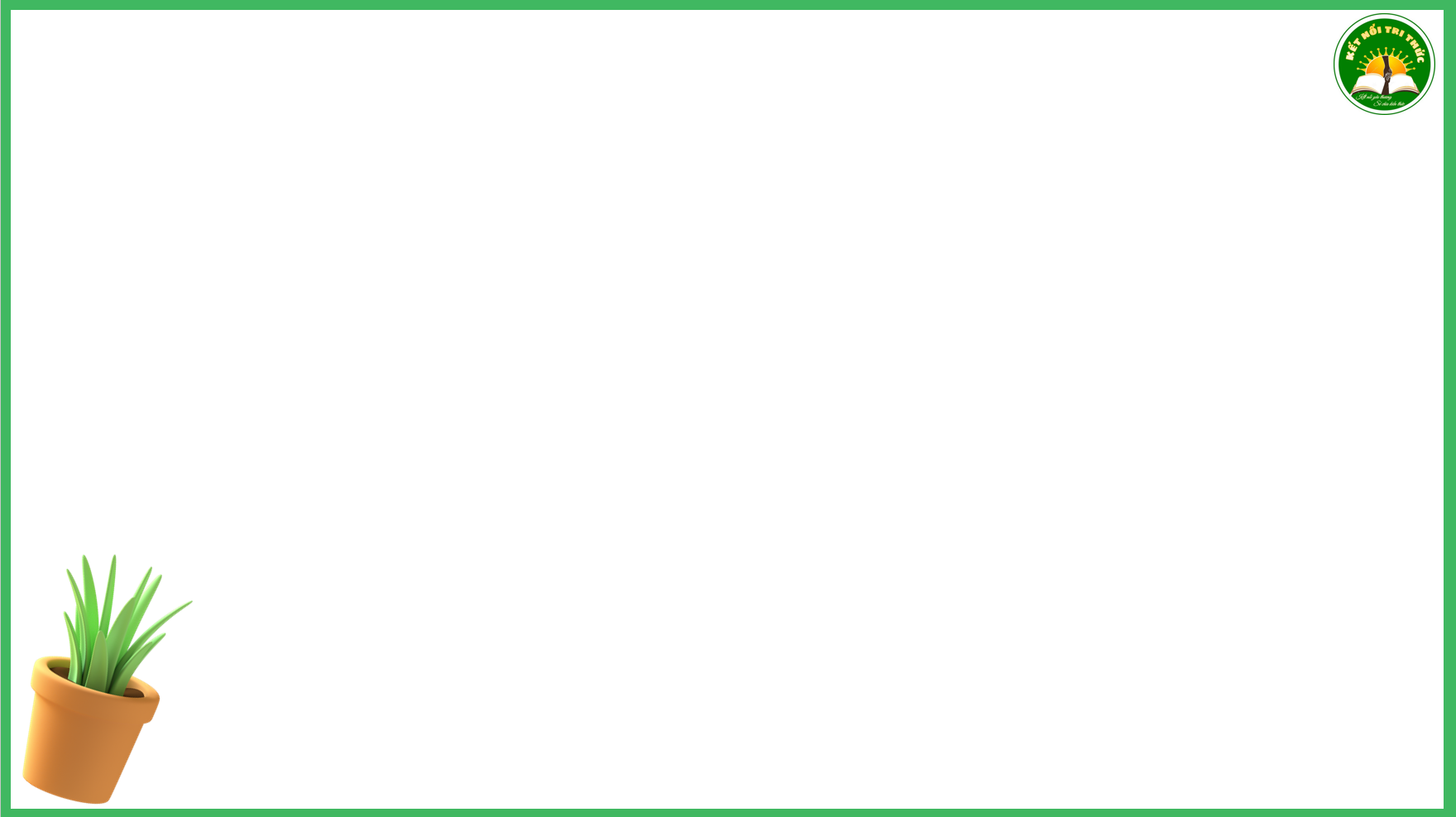 a, Tìm số chia
Việt cắm 15 bông hoa vào các lọ, mỗi lọ 5 bông. Hỏi Việt cắm được mấy lọ như vậy?
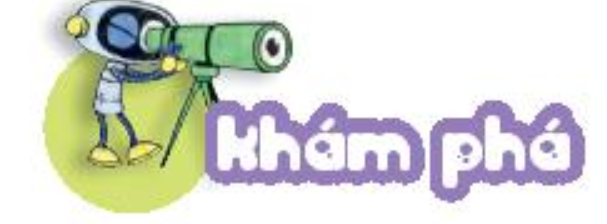 ?
5
15
Số chia
Thương
Số bị chia
=
Số lọ hoa cắm được là: 
15 : 5 = 3 (lọ)
:
Muốn tìm số chia ta lấy số bị chia chia cho thương.
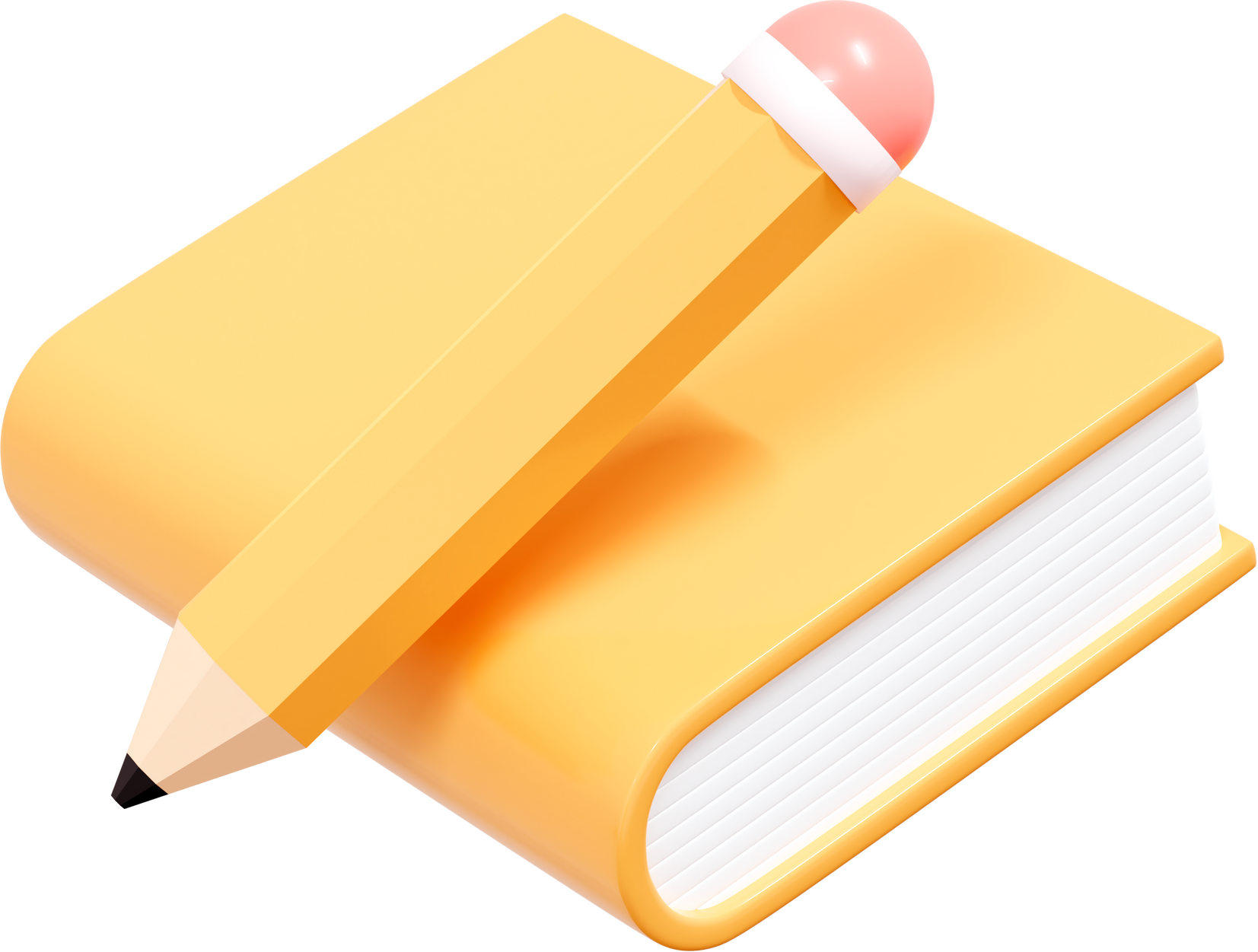 Hoạt động
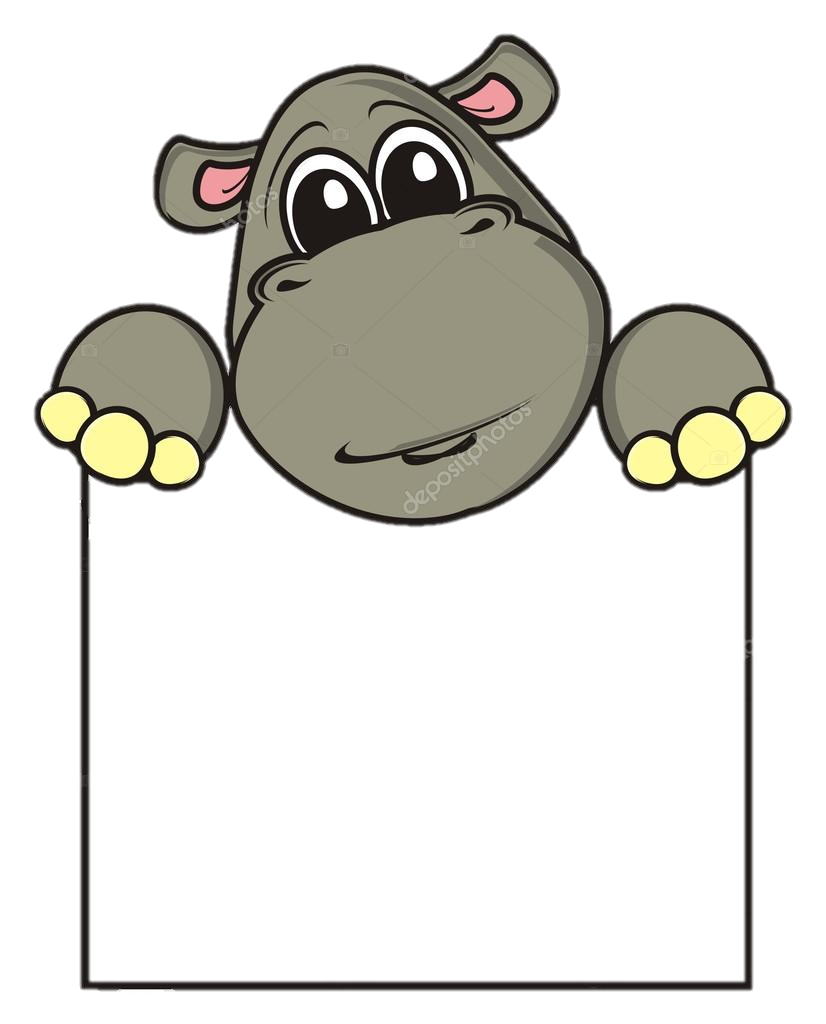 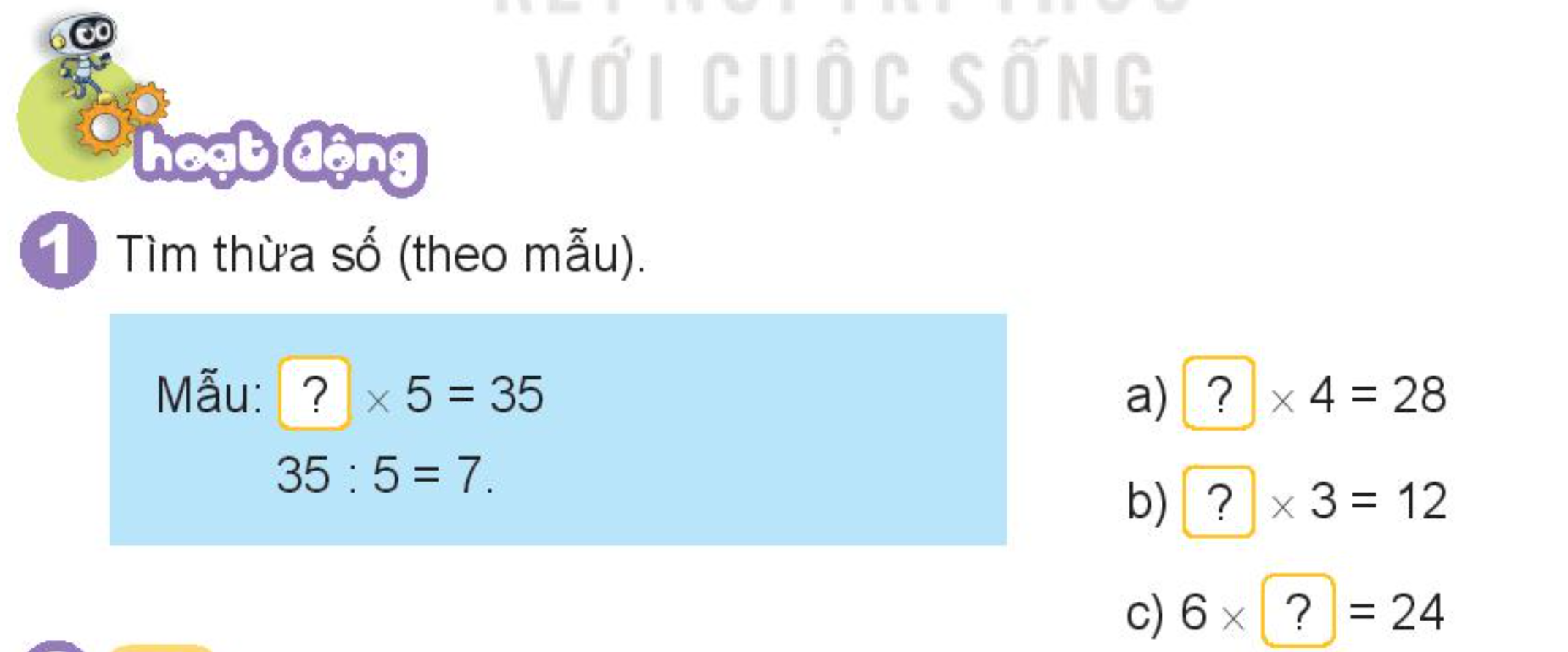 1. a,Tìm số bị chia (theo mẫu)
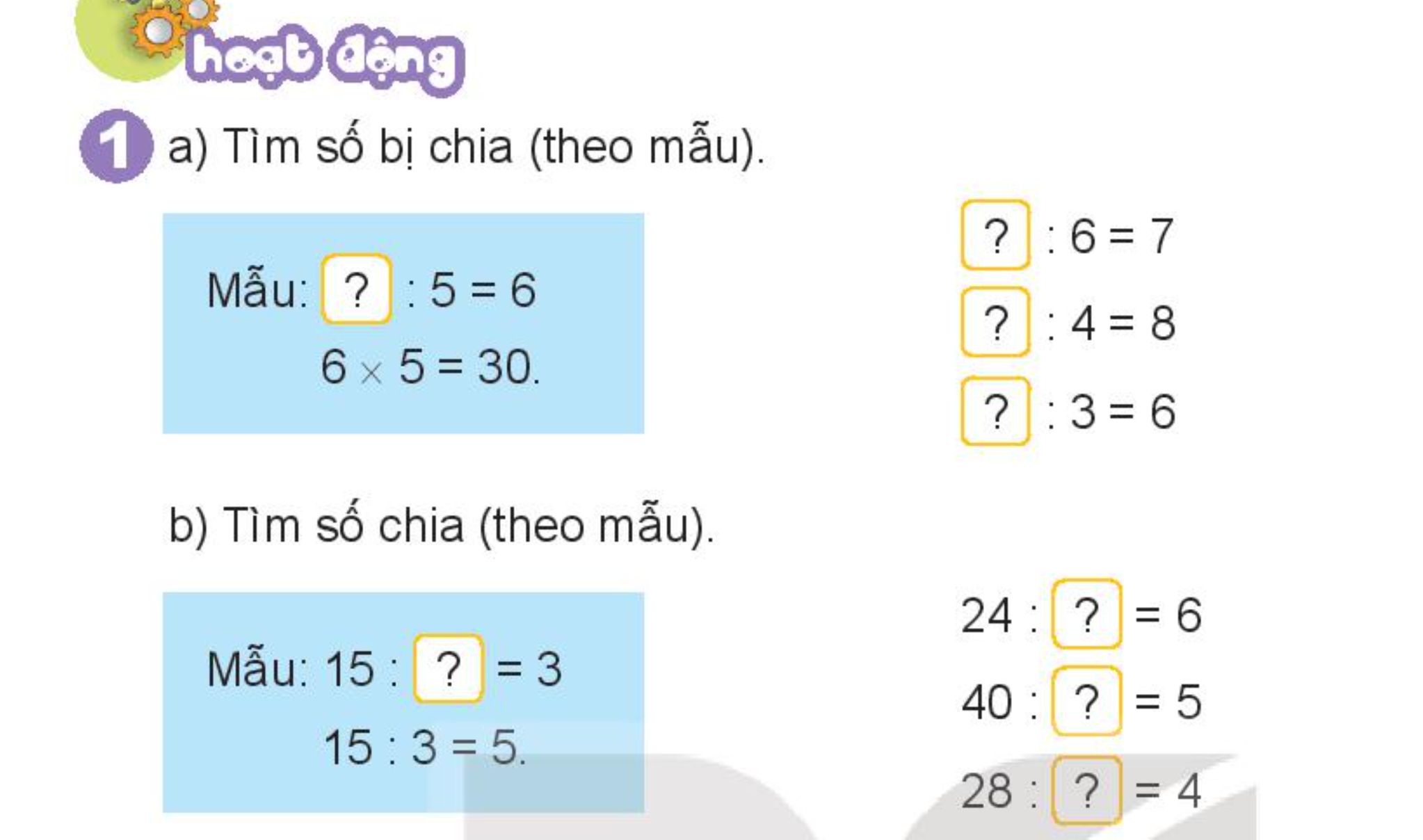 42
a)       : 6 = 7
      7 x 6 = 42
b) ?    : 4 = 8
      8  x 4 = 32
c)       : 3 = 6
      6 x 3  = 18
?
32
18
?
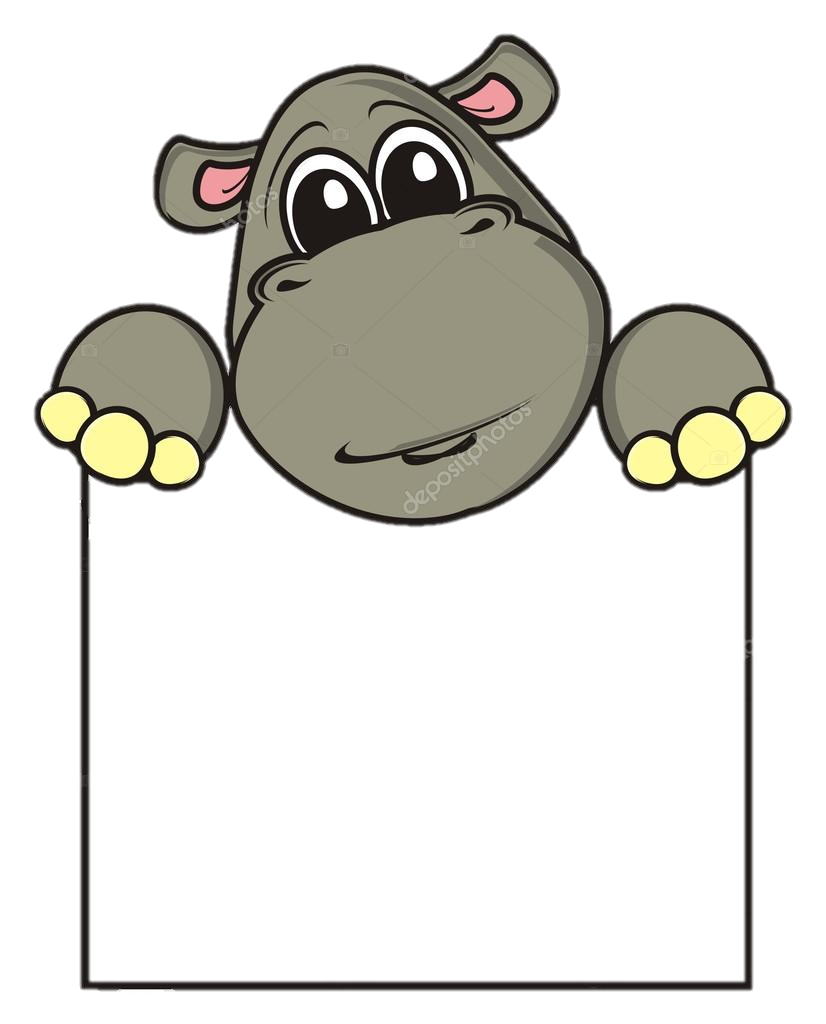 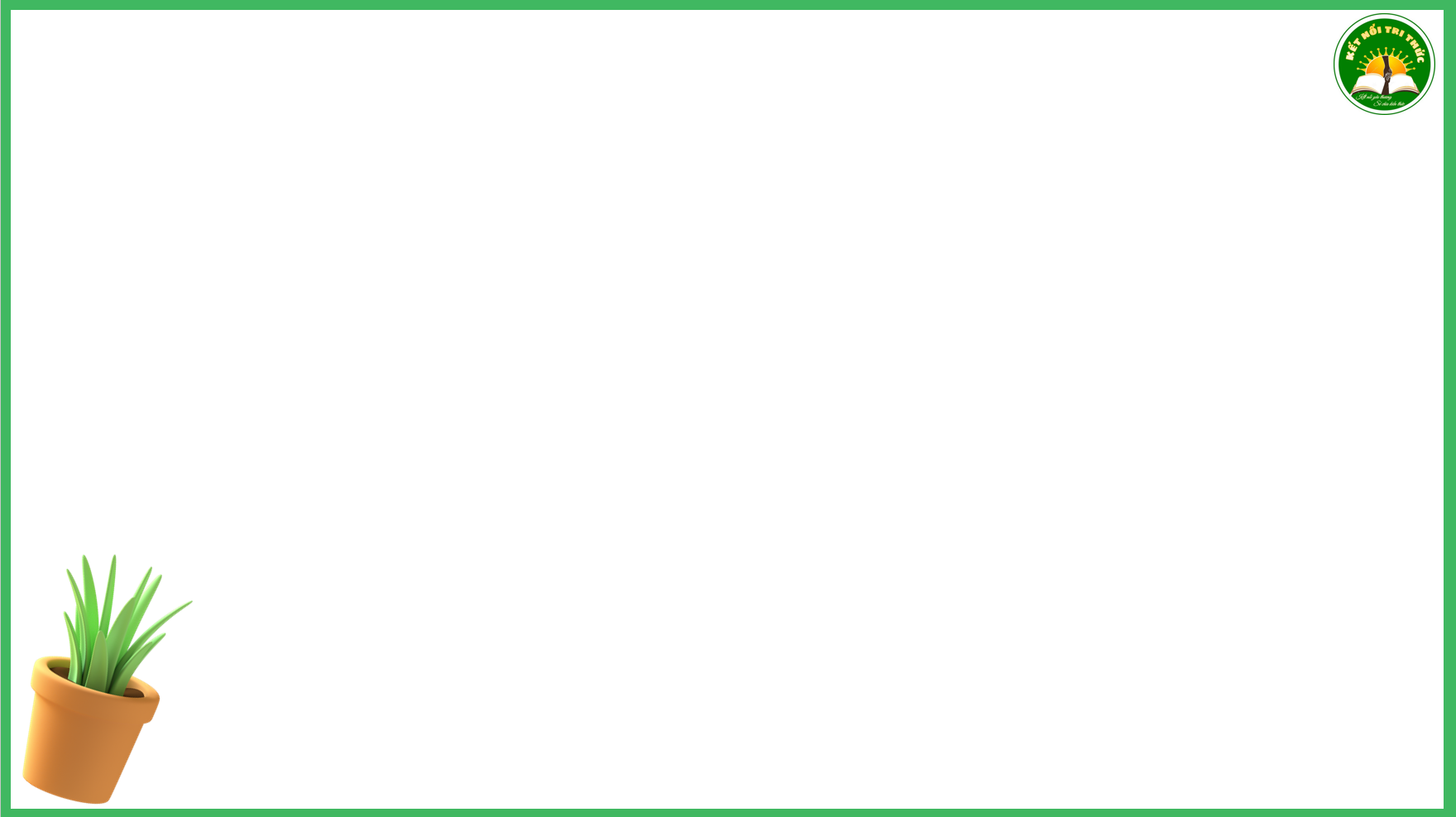 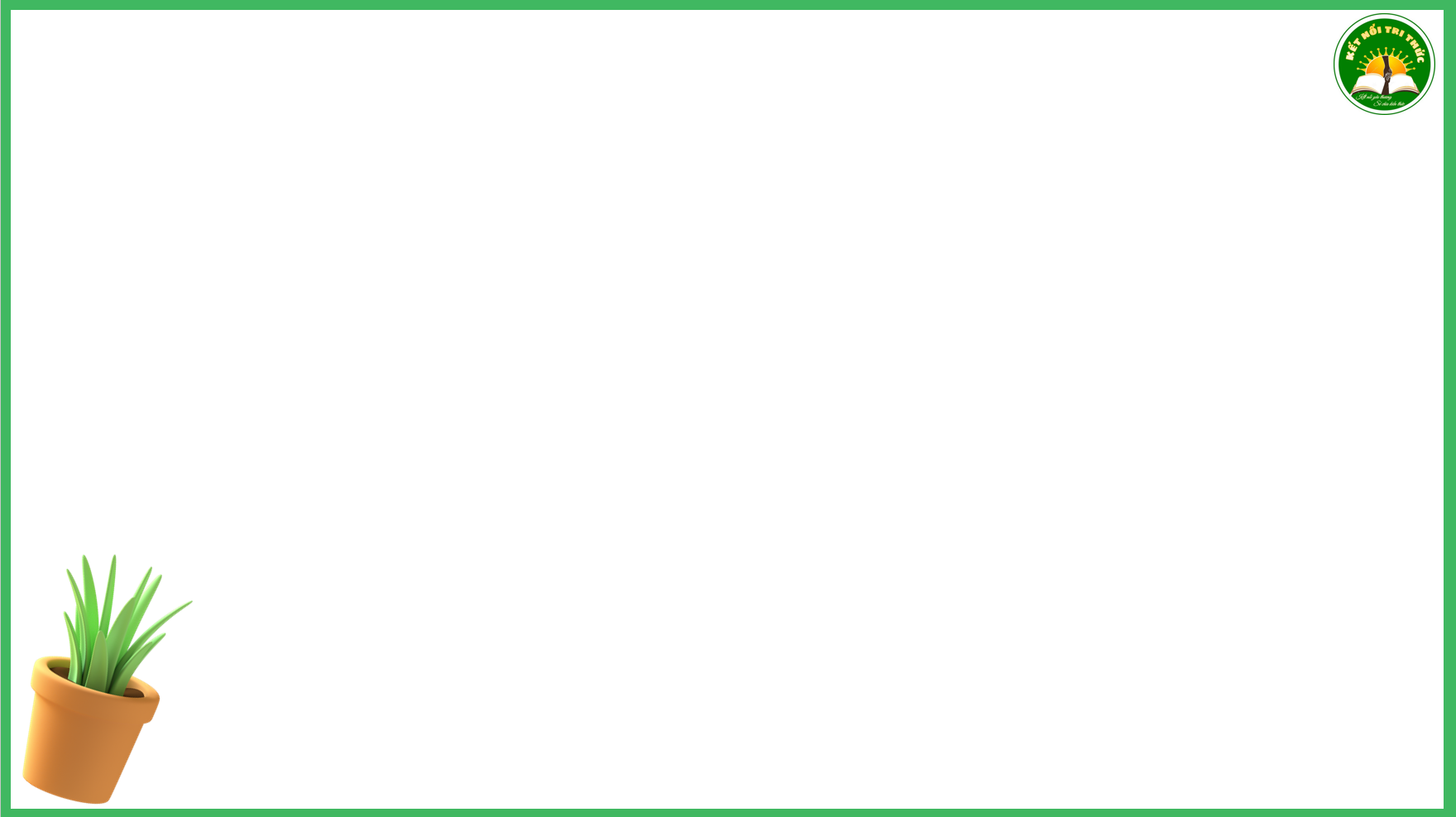 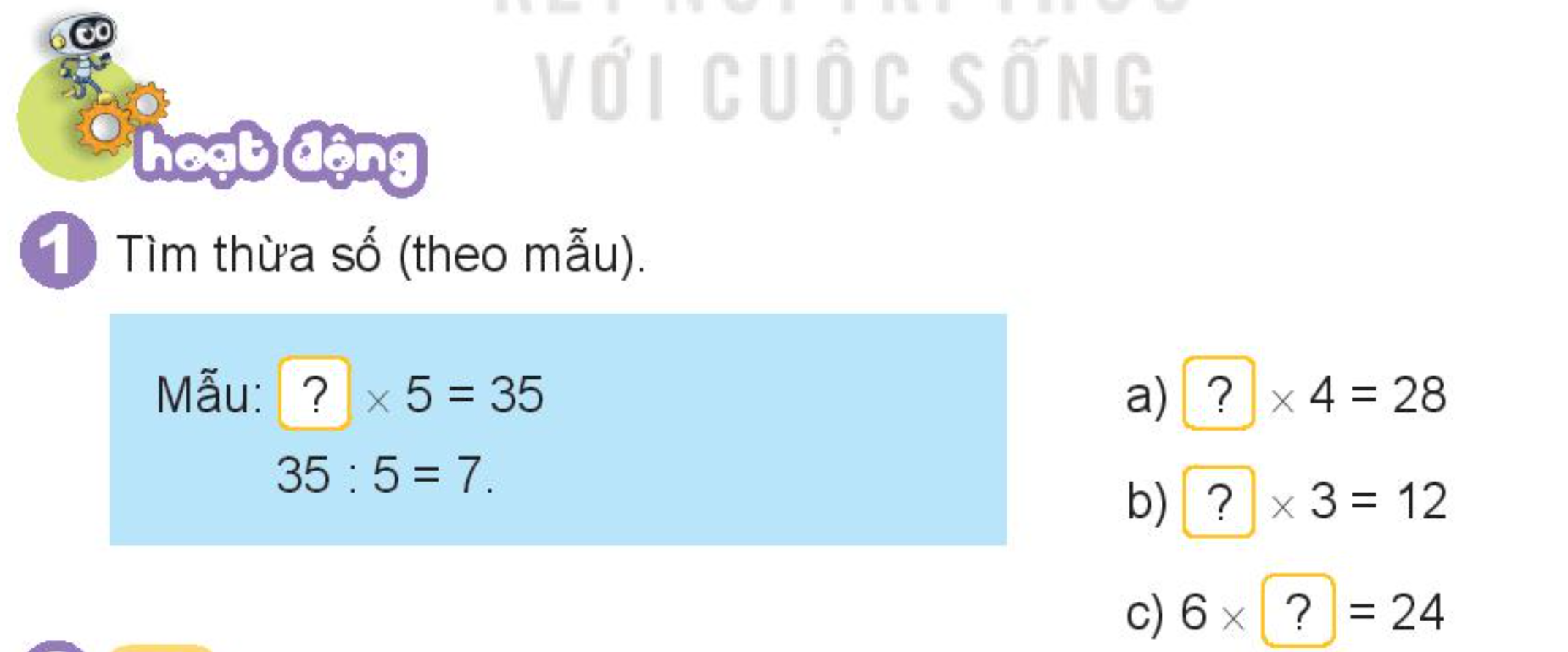 1. b,Tìm số chia (theo mẫu)
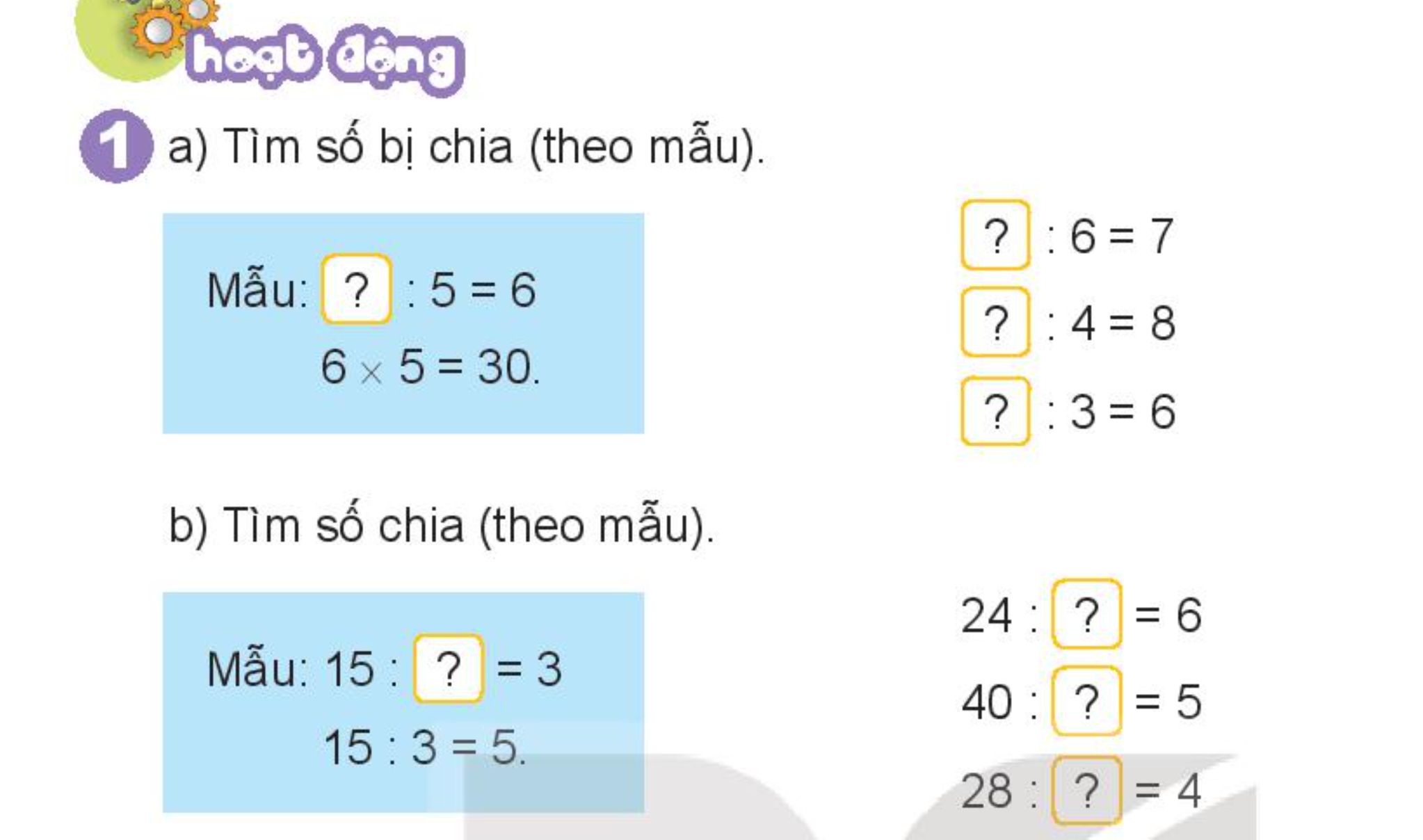 a)  24 :        = 6
          24 : 6 = 4
b)  40 :        = 5
         40 : 5  = 8
c)   28 :        = 4 
          28 : 4  = 7
4
?
8
?
7
?
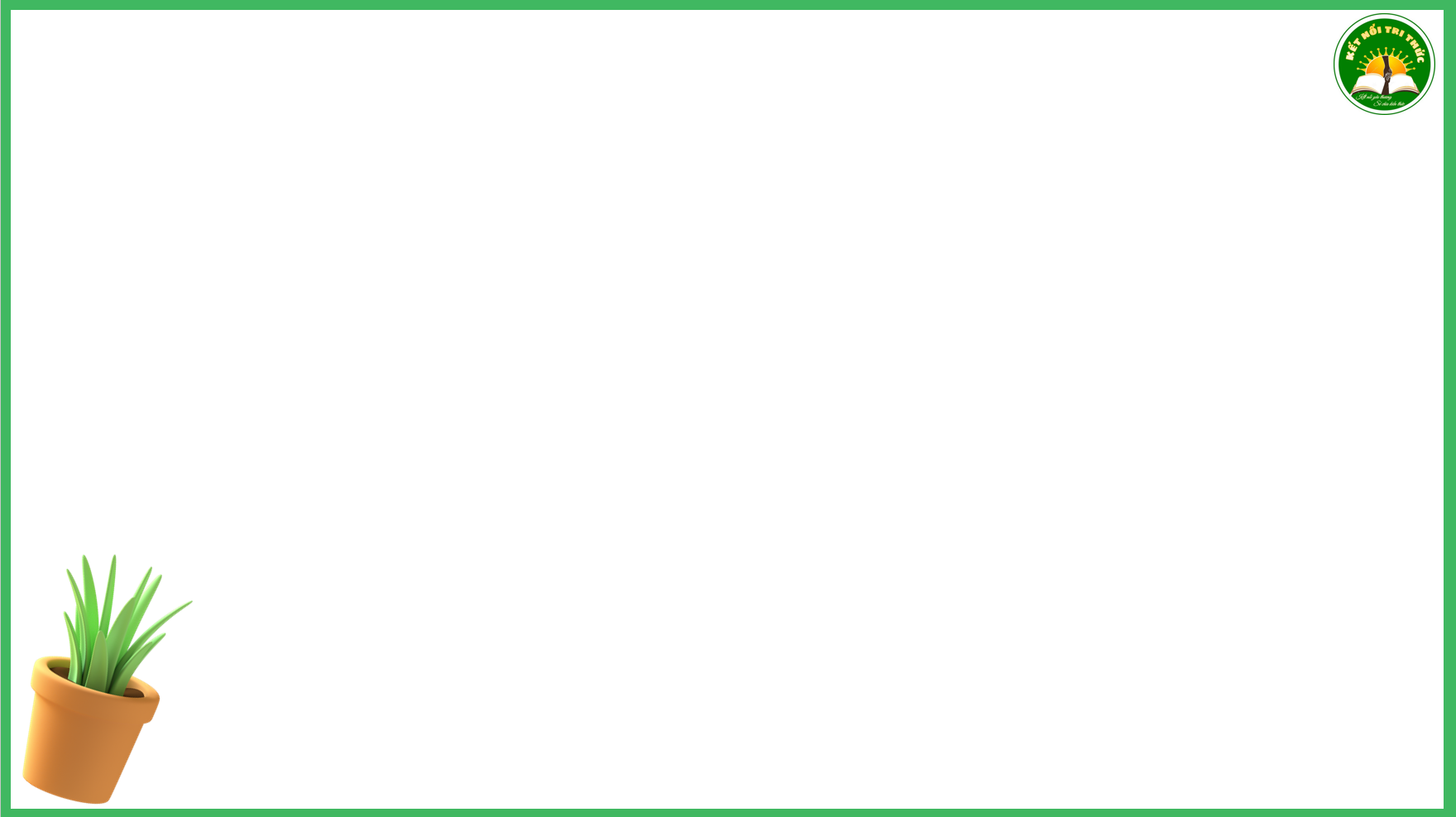 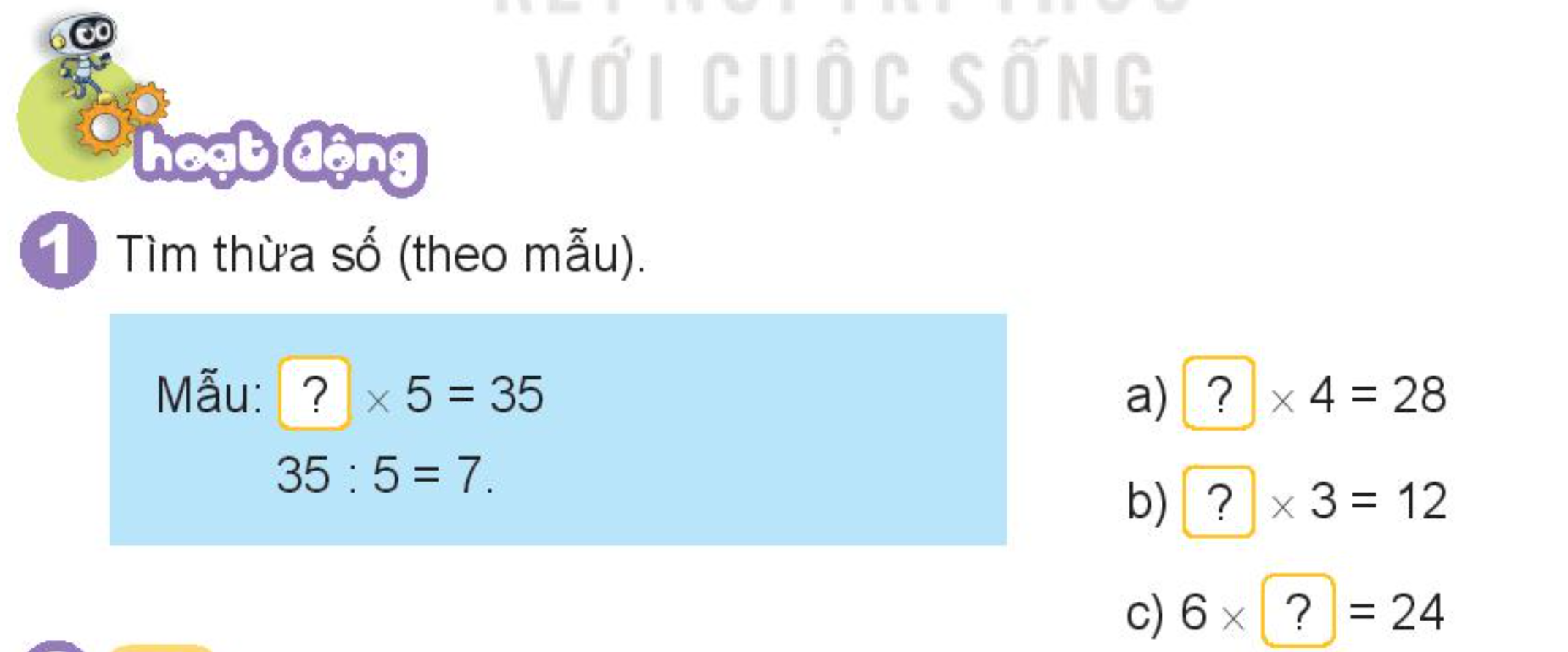 2. Số ?
Muốn tìm số bị chia ta lấy thương nhân với số chia.
Muốn tìm số chia ta lấy số bị chia chia cho thương.
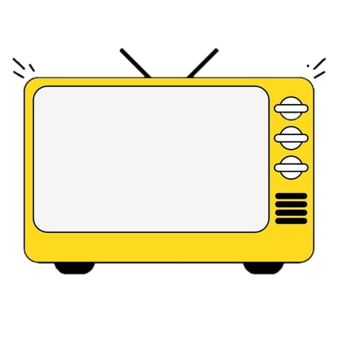 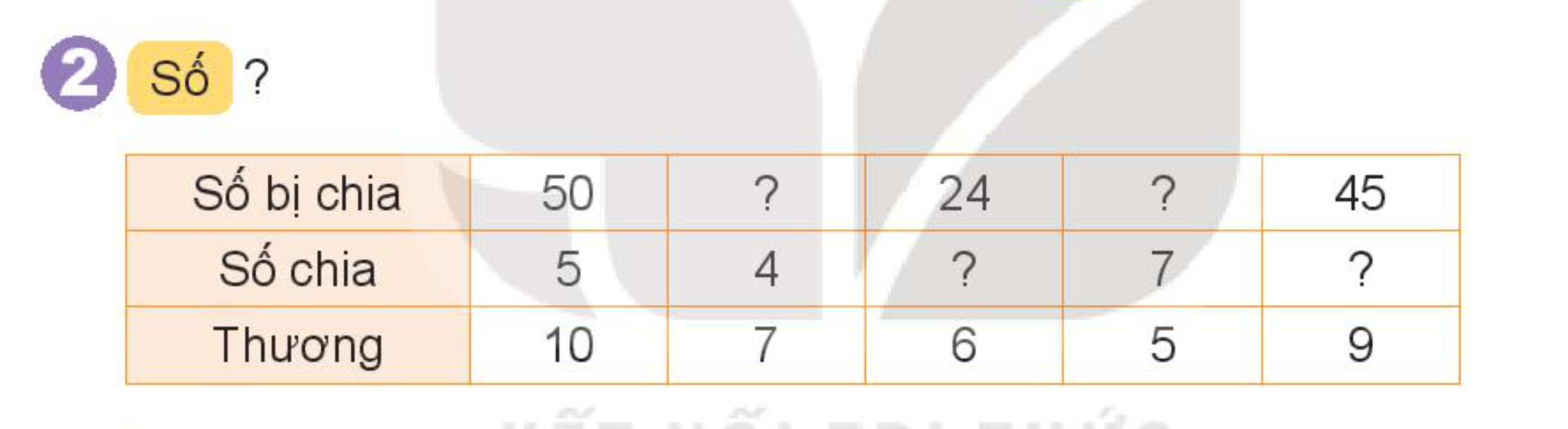 35
28
4
5
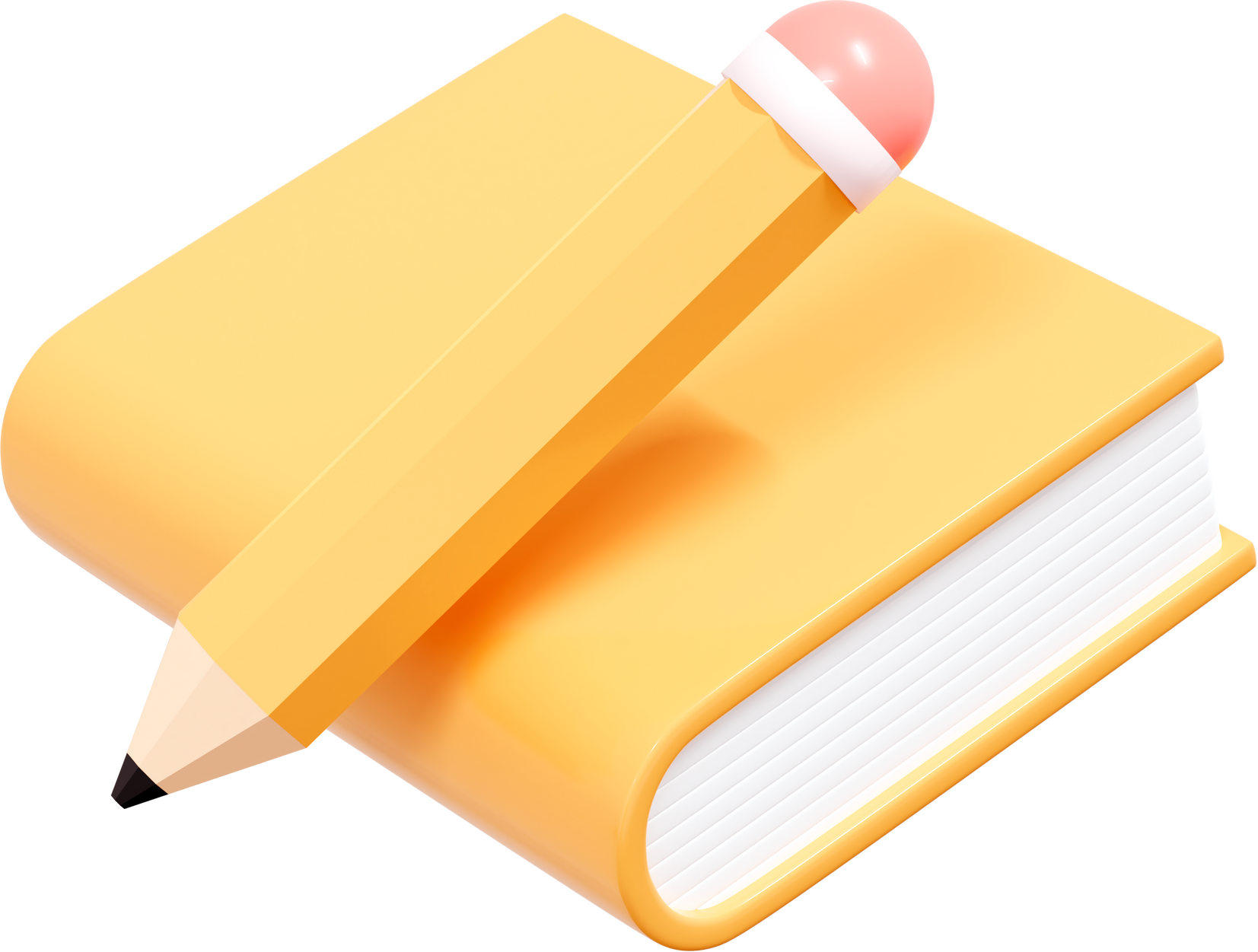 Luyện tập
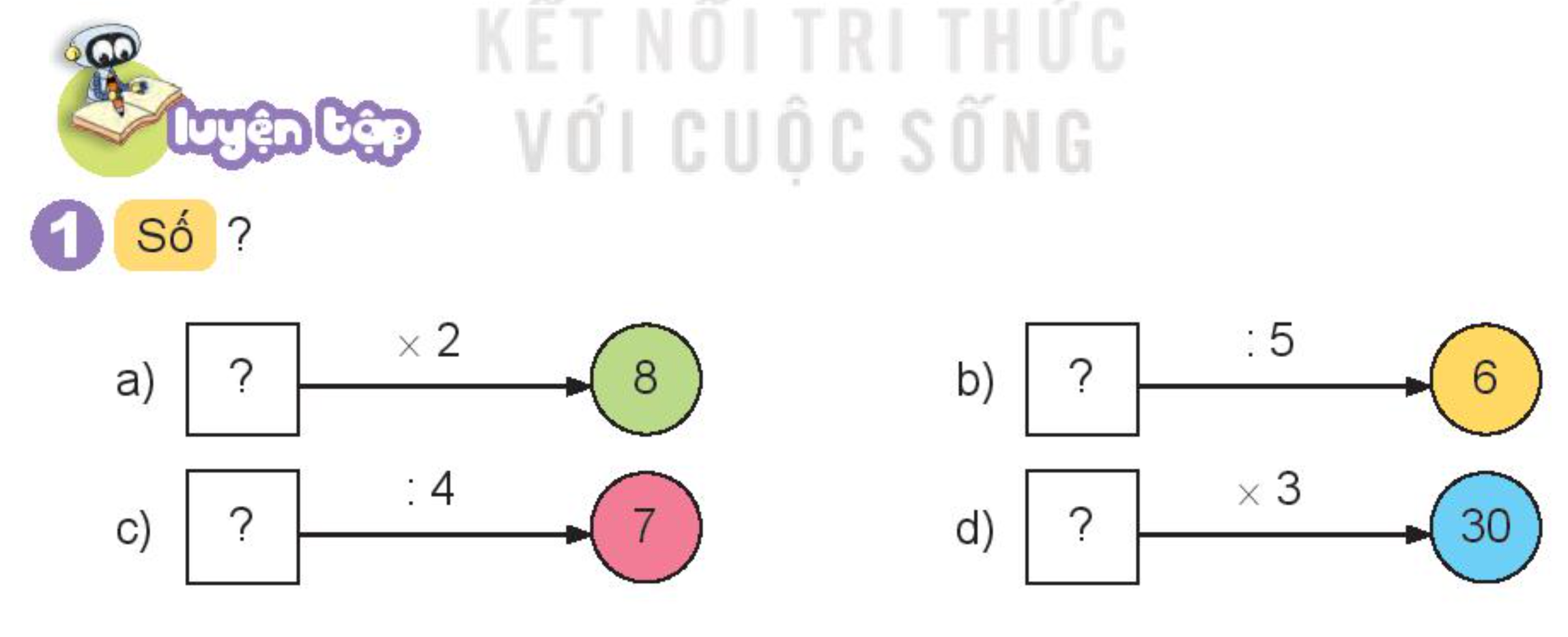 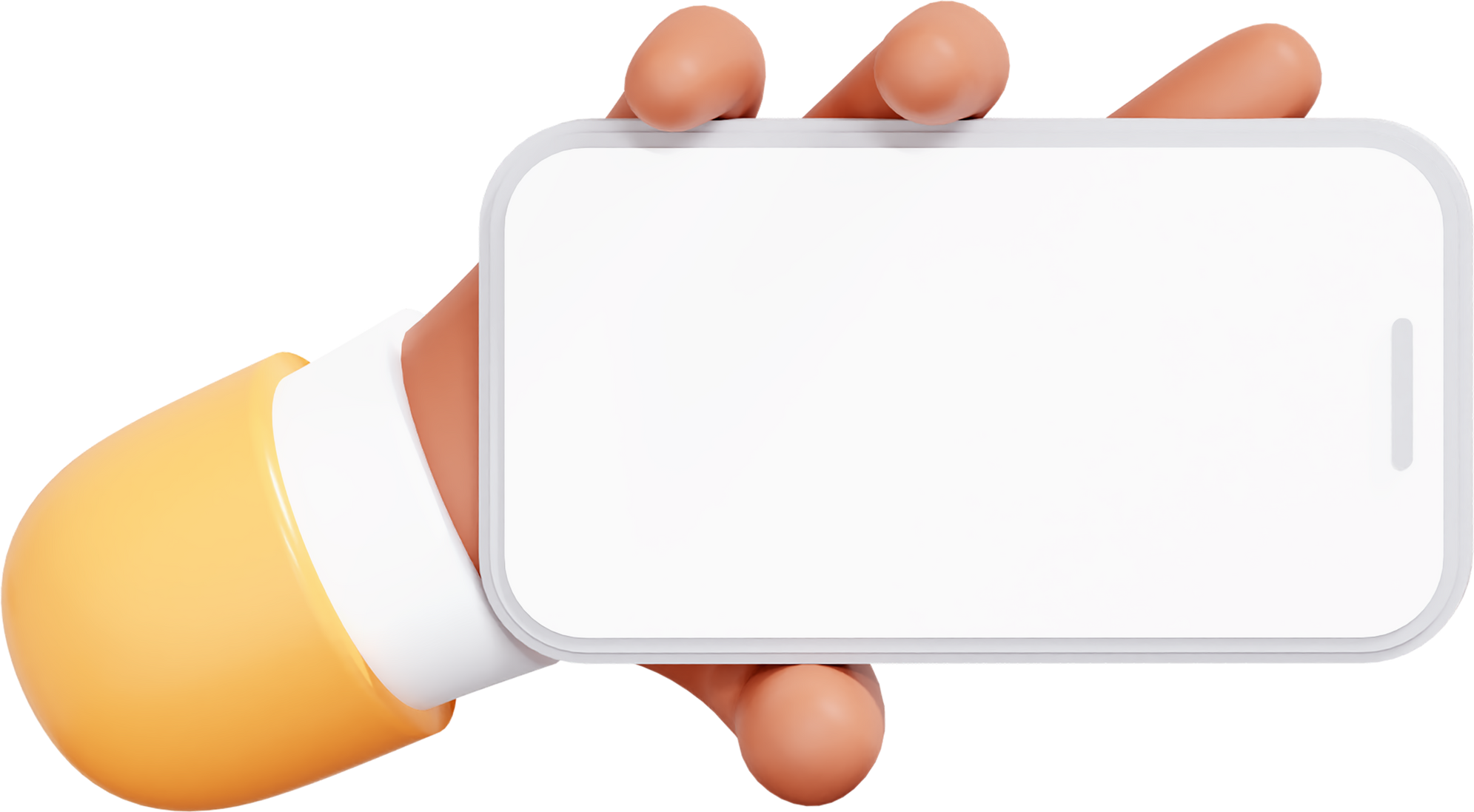 1. Số ?
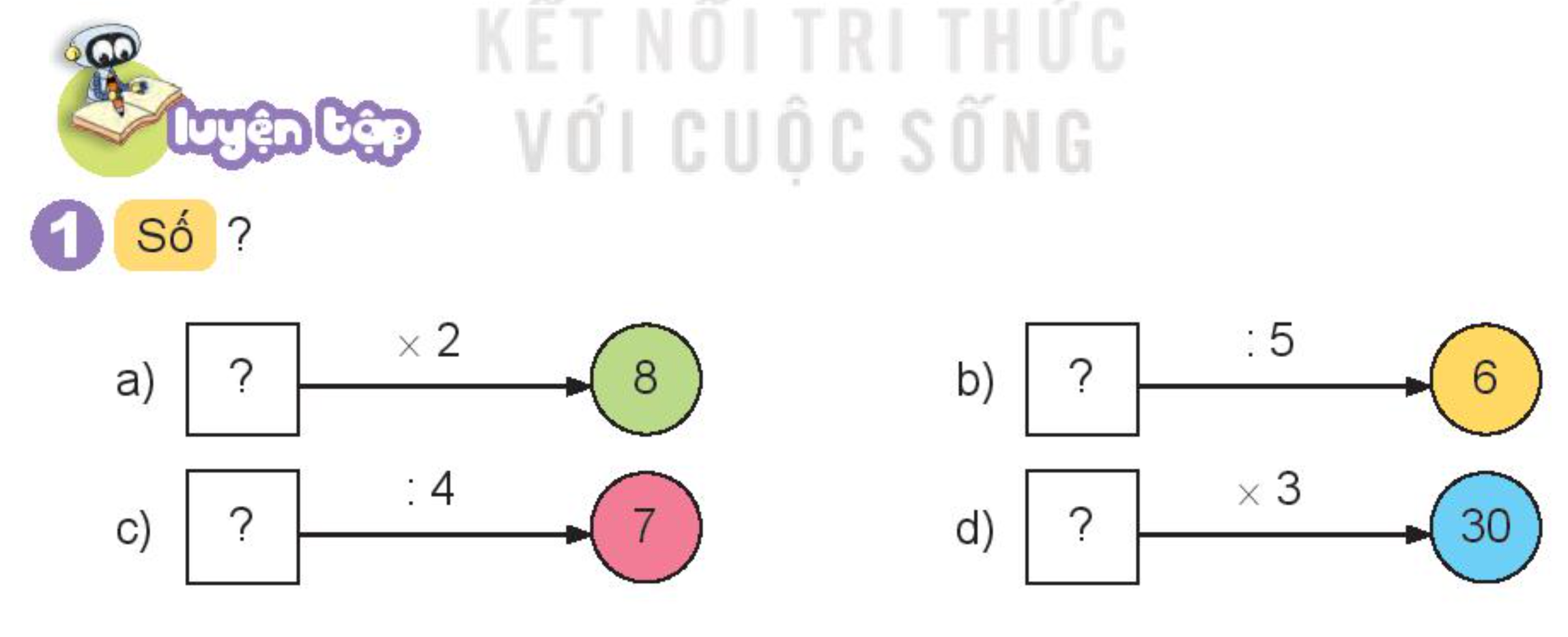 4
30
10
28
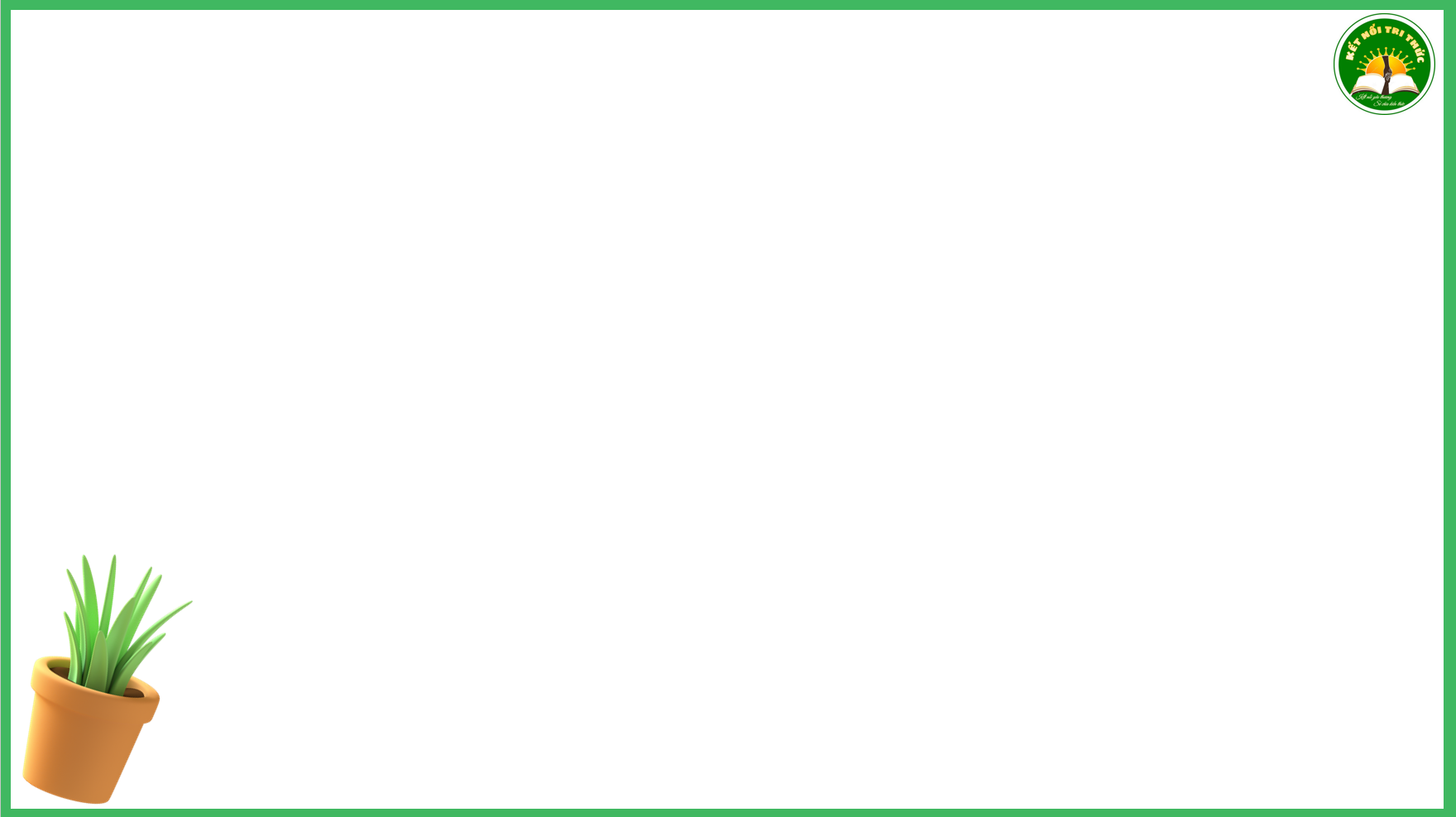 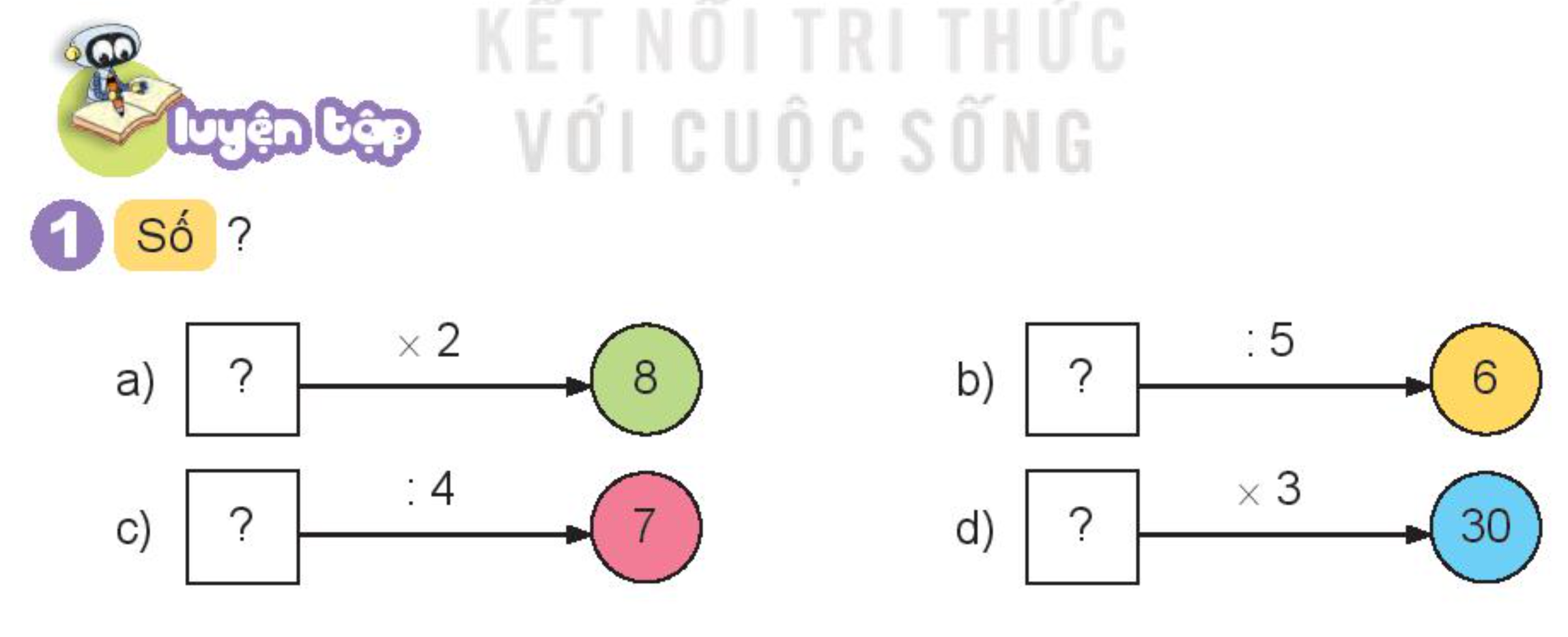 2. Có 35 quả cam xếp vào các đĩa, mỗi đĩa 5 quả. Hỏi xếp được mấy đĩa cam như vậy?
Số đĩa xếp được  =  Số quả cam có tất cả  :  Số quả cam trên mỗi đĩa
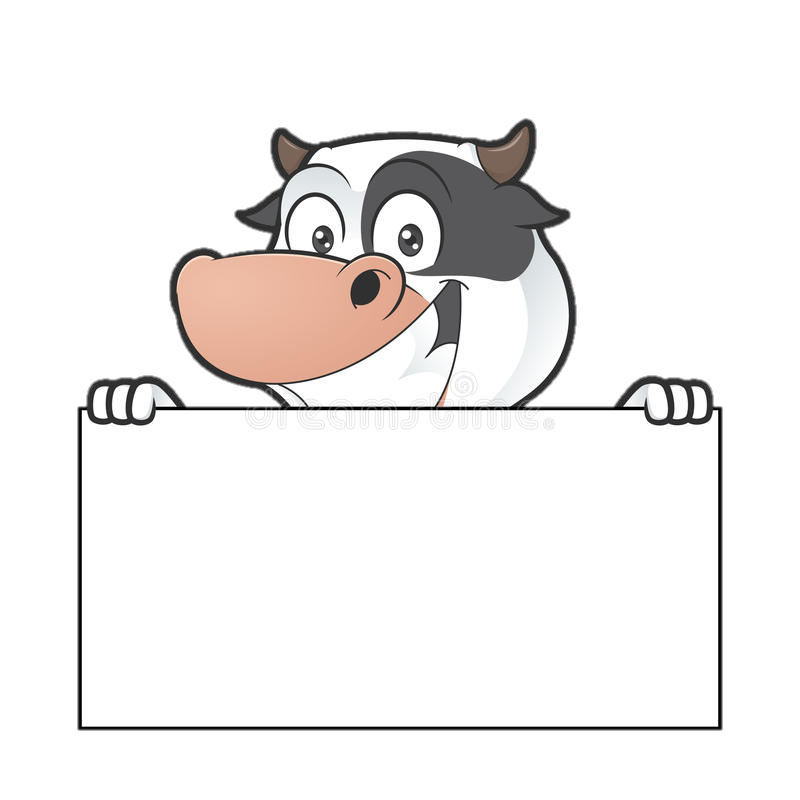 Tóm tắt
Có         : 35 quả cam
Mỗi đĩa: 5 quả
   Số đĩa: ... quả?
Bải giải
Xếp được số đĩa cam là:
35 : 5 = 7 (đĩa)
                  Đáp số: 7 đĩa
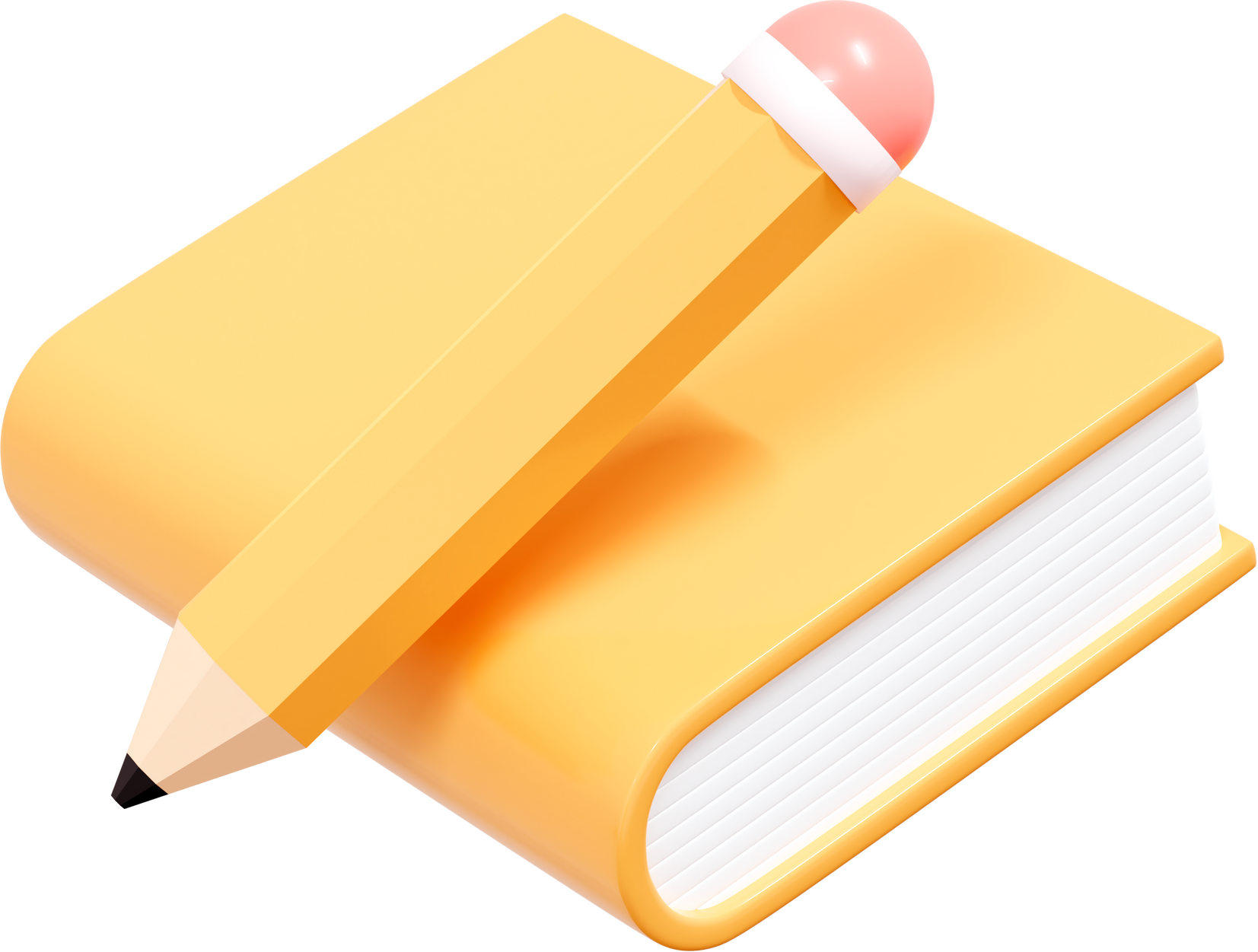 NHẬN XÉT- dặn dò
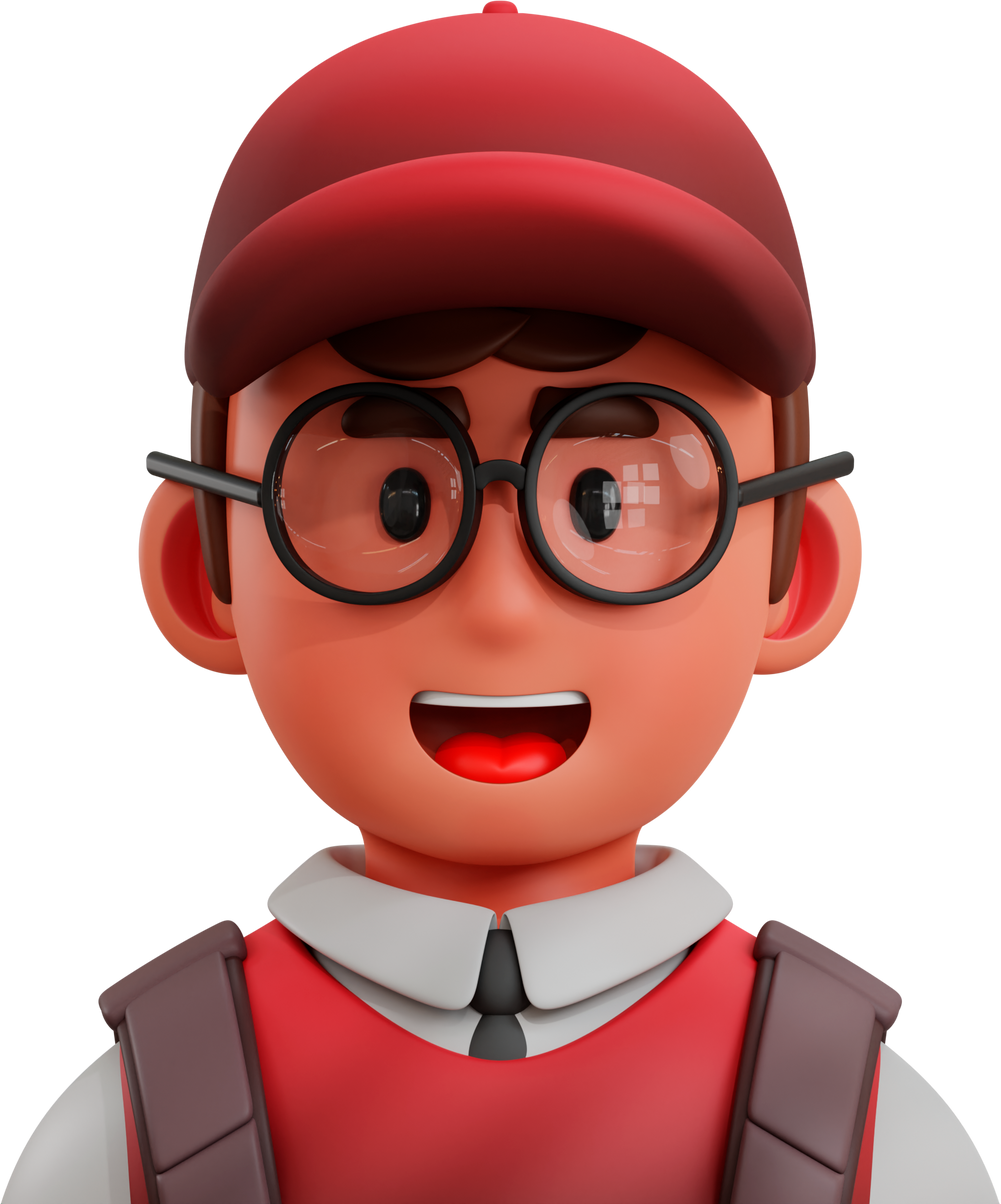 CHÀO các em!